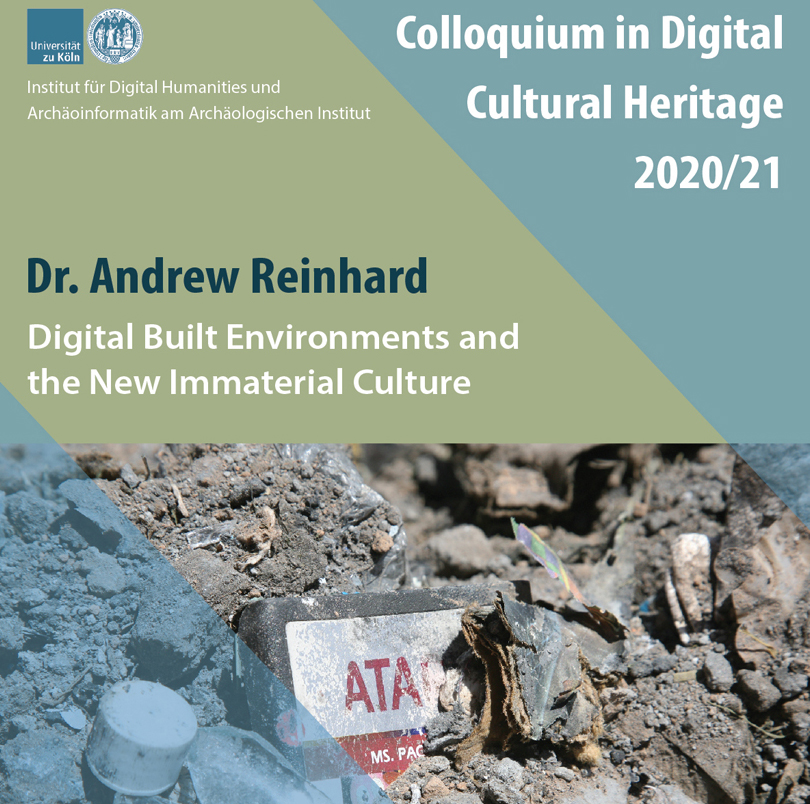 EVAPORATION
OF THE ARCHAEOLOGICAL RECORD
[Speaker Notes: Let’s think back to those first series of slides I showed you. In each case, the technology affects your behavior, and when enough people are affected, it either changes a culture or creates a new culture.]
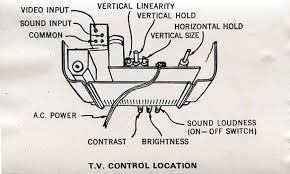 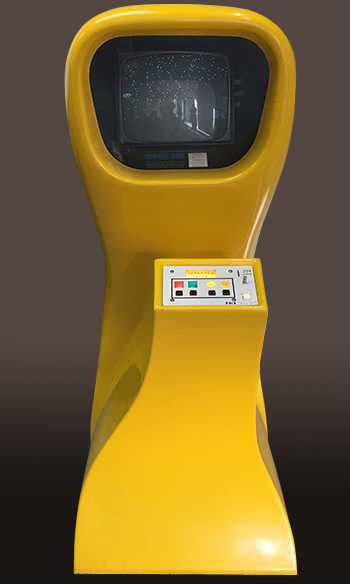 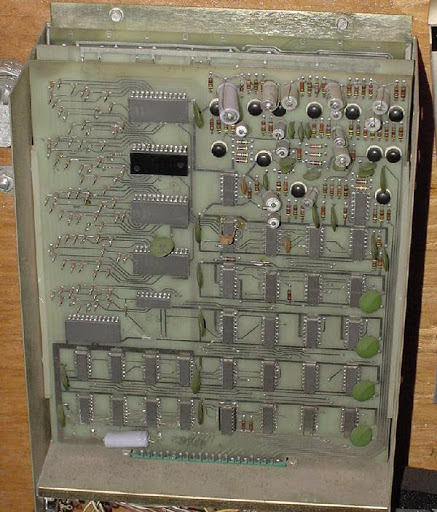 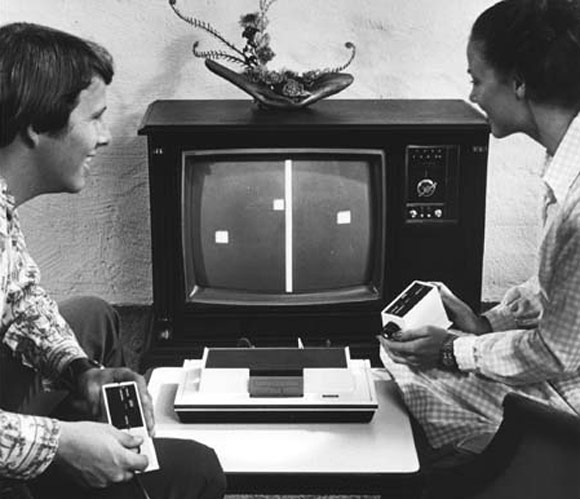 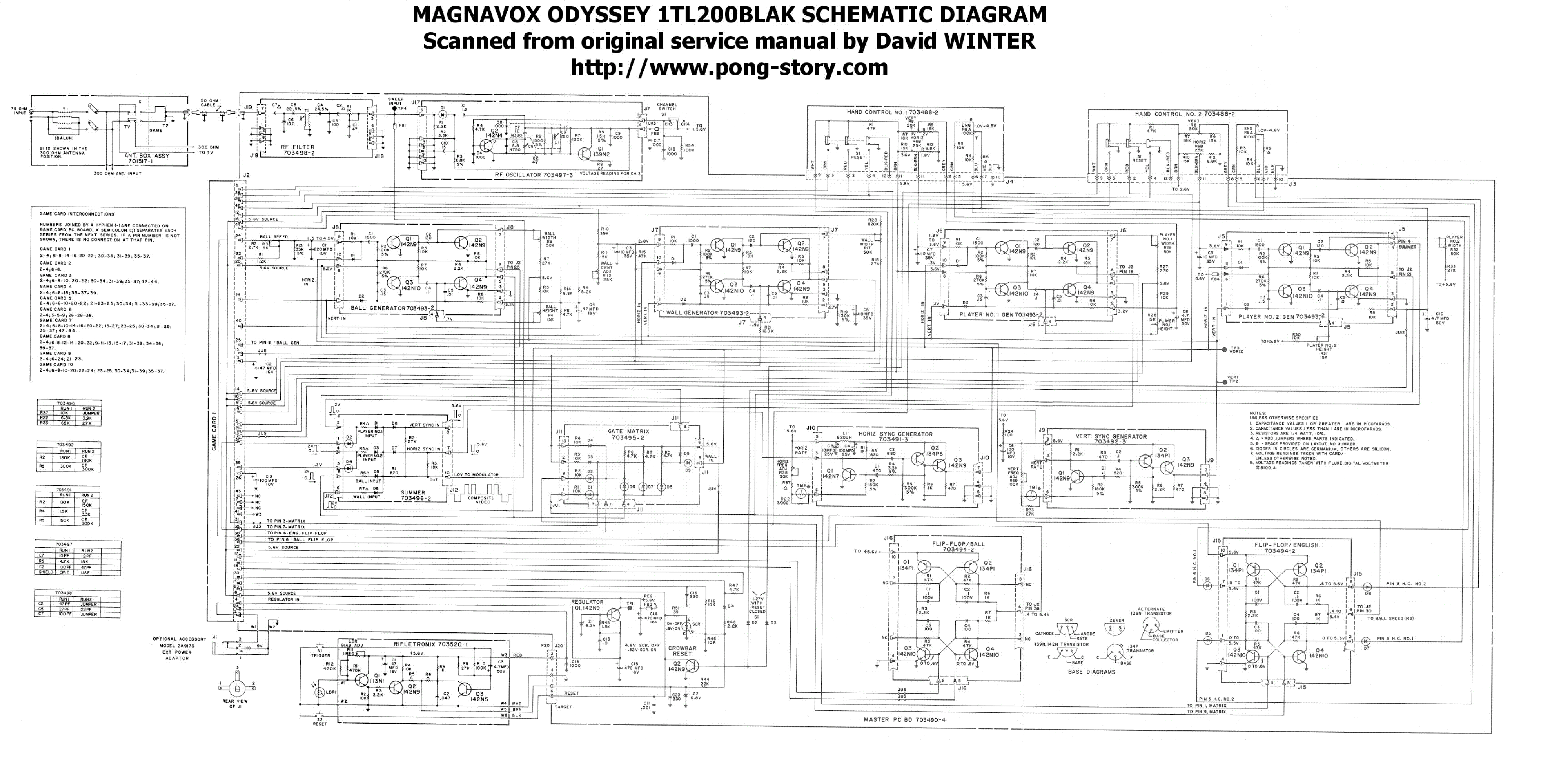 1993
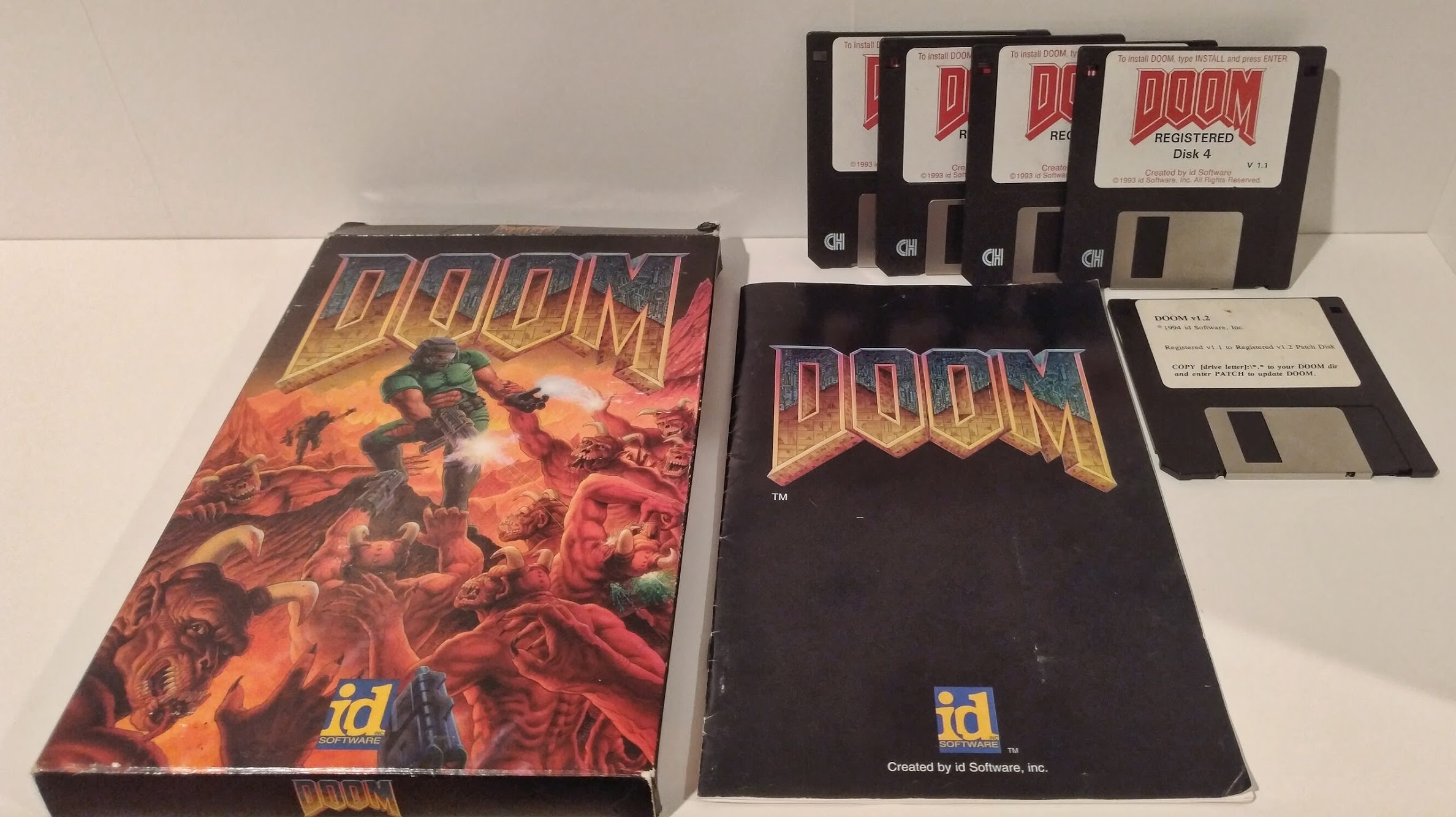 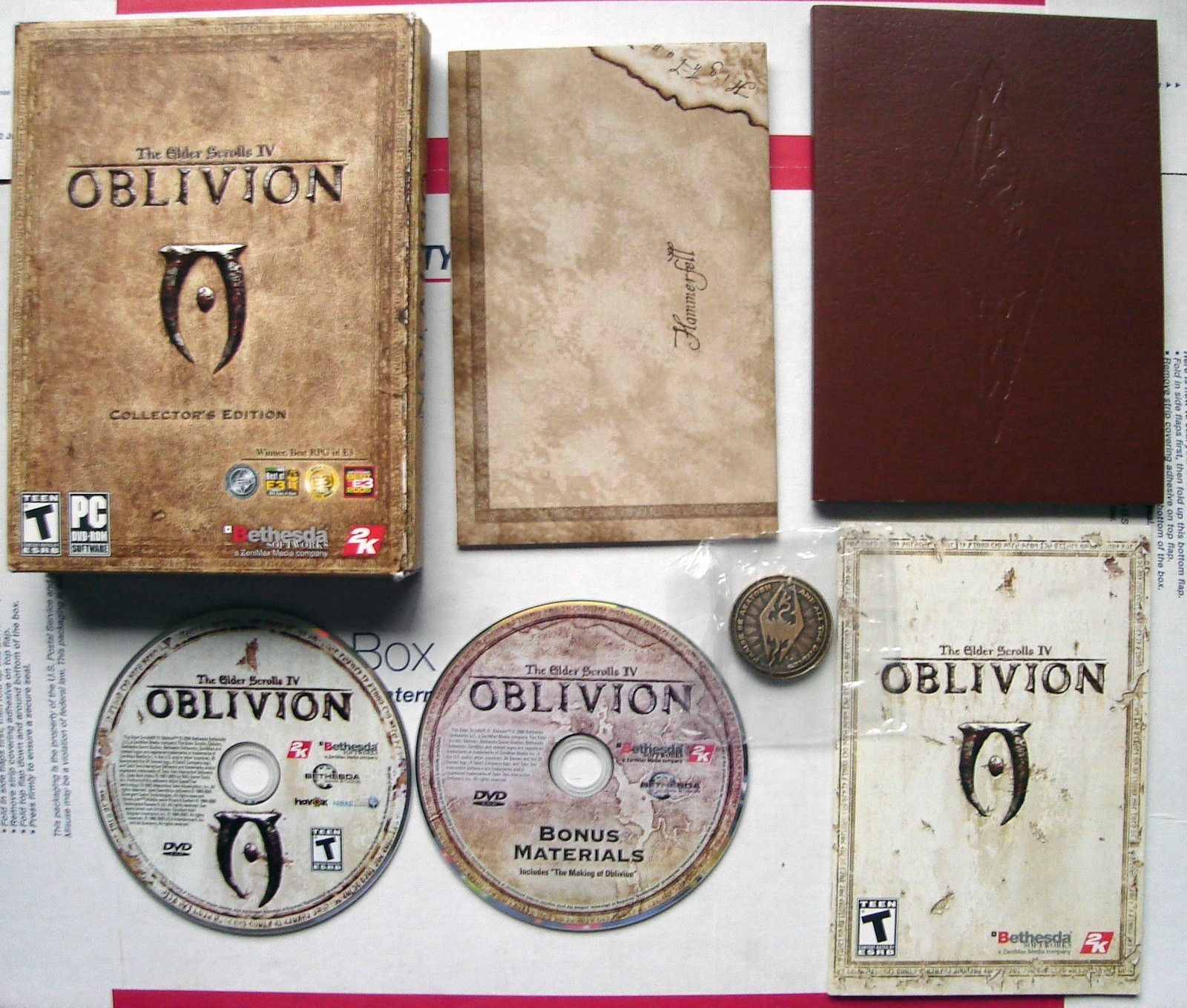 2
0
0
6
2016
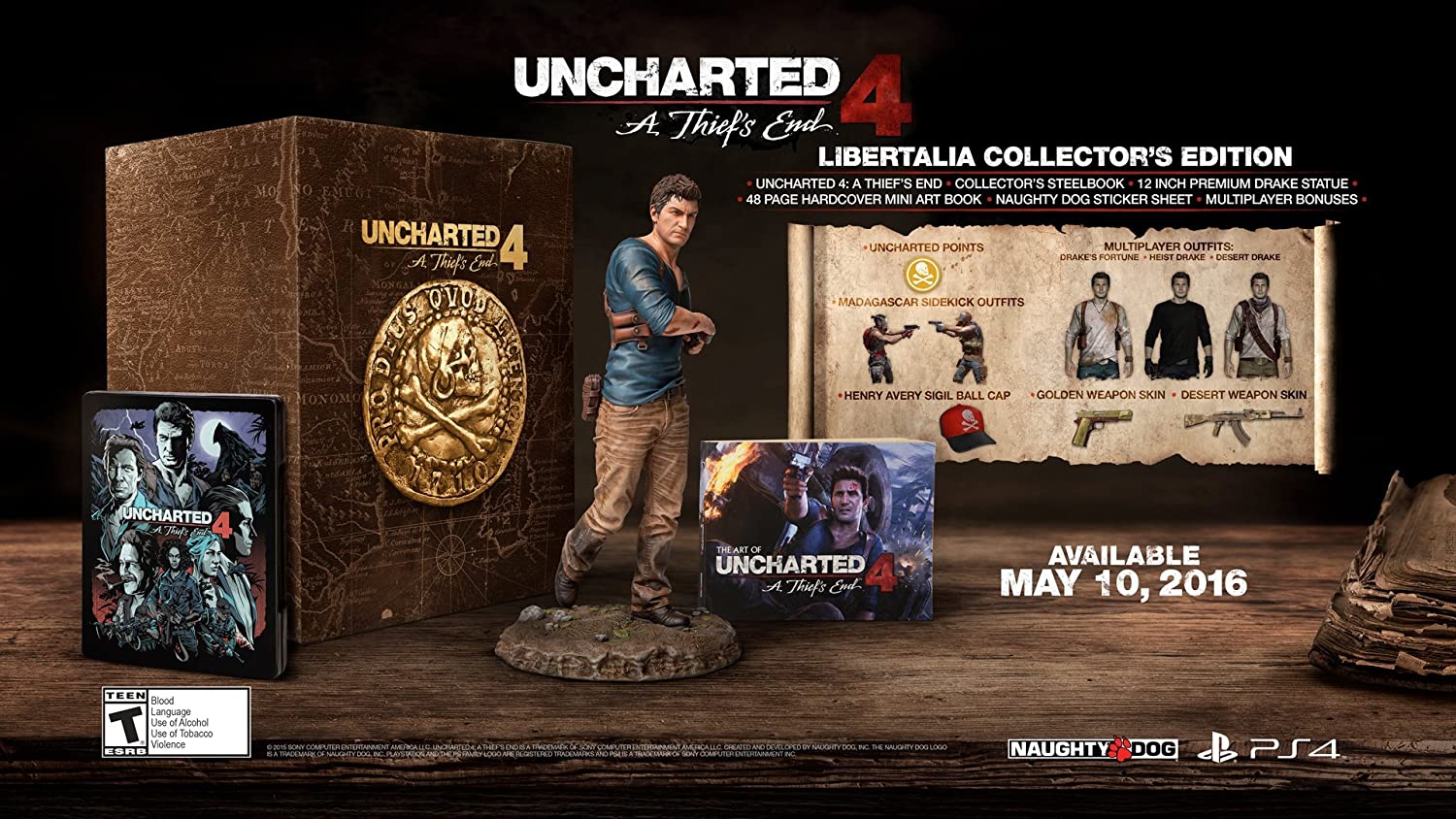 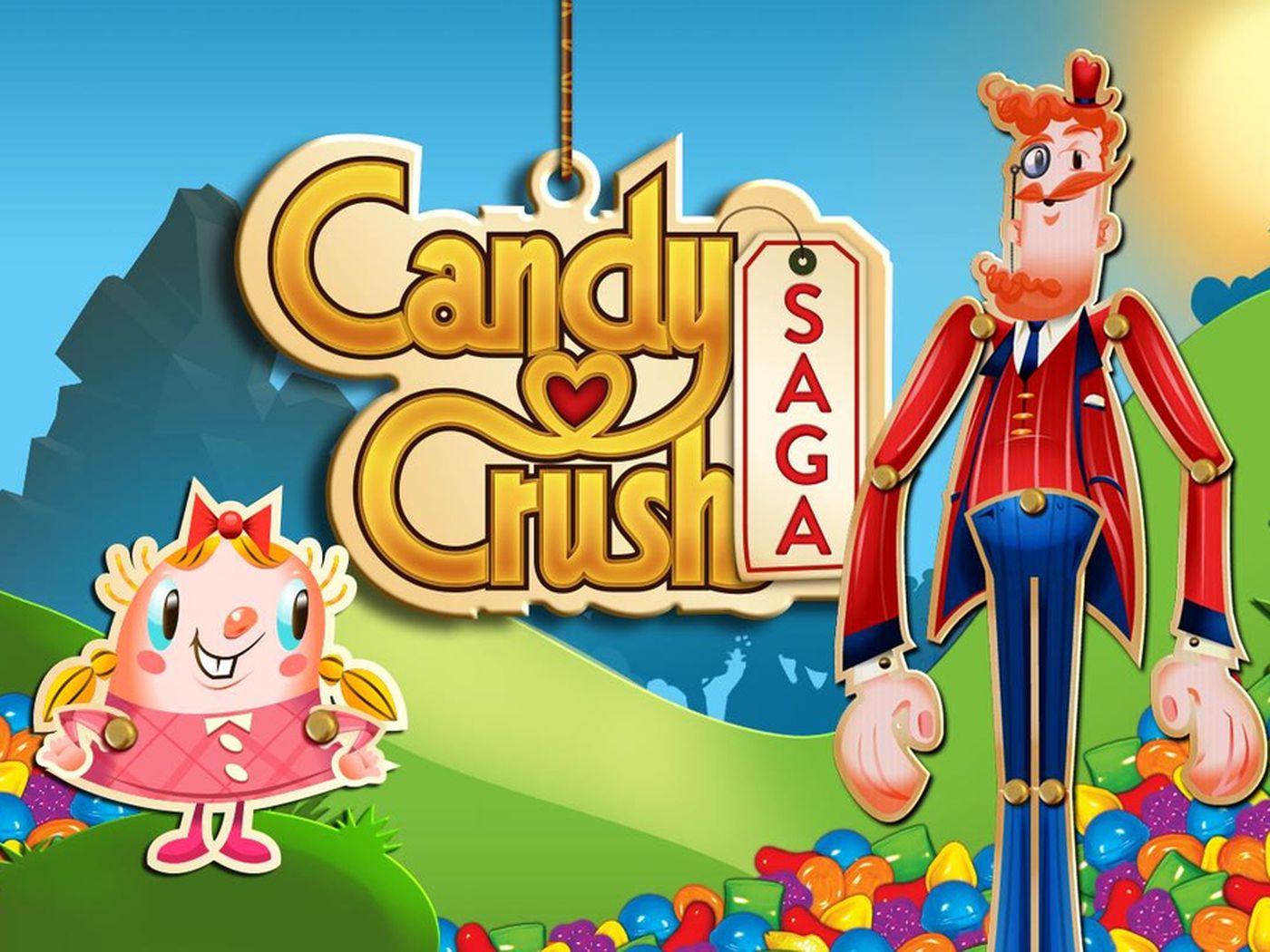 2012
2016
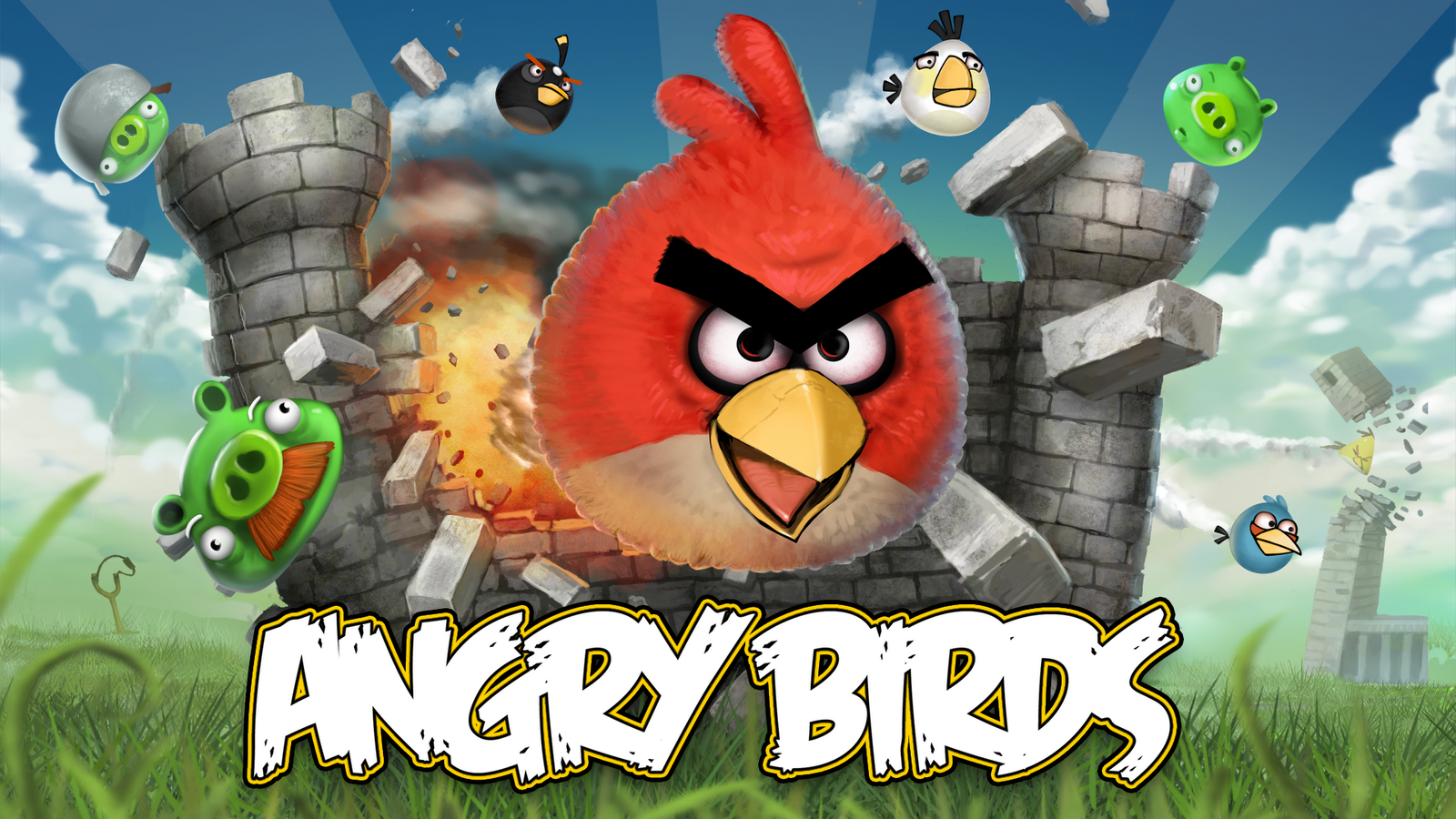 2019
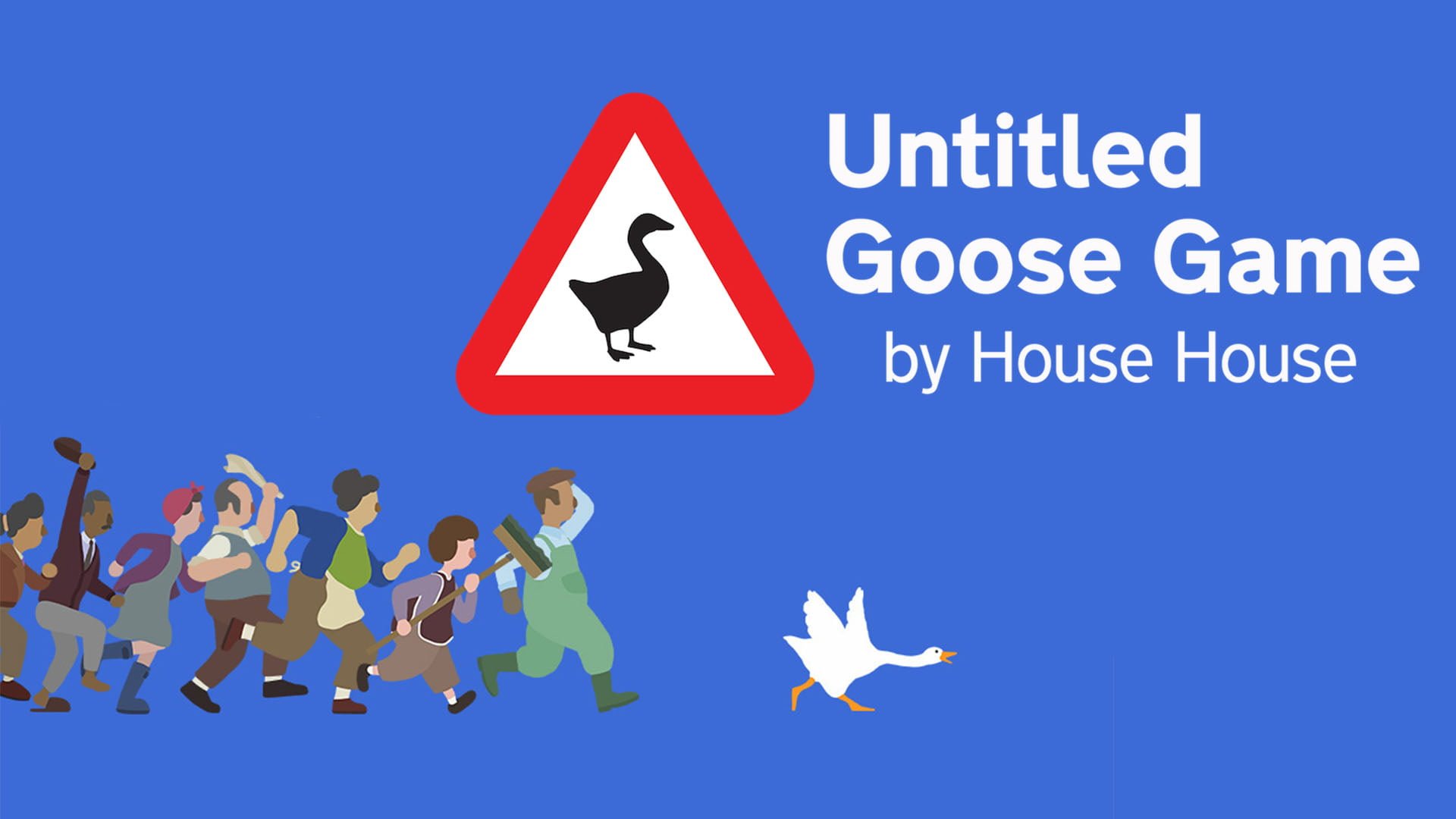 (IM)MATERIAL ARCHAEOGLOGY
[Speaker Notes: Let’s think back to those first series of slides I showed you. In each case, the technology affects your behavior, and when enough people are affected, it either changes a culture or creates a new culture.]
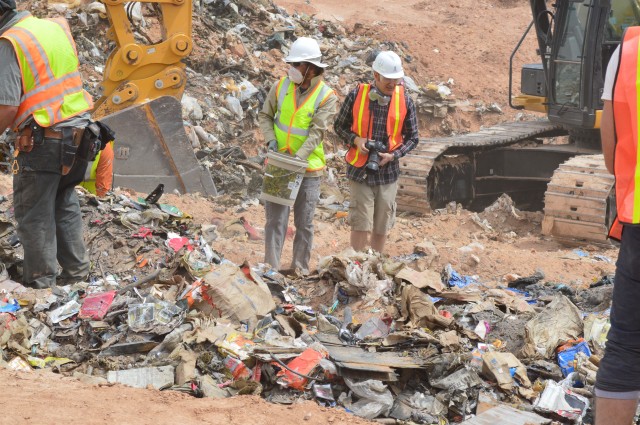 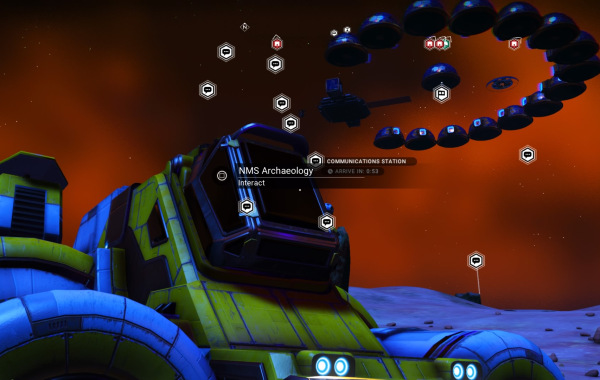 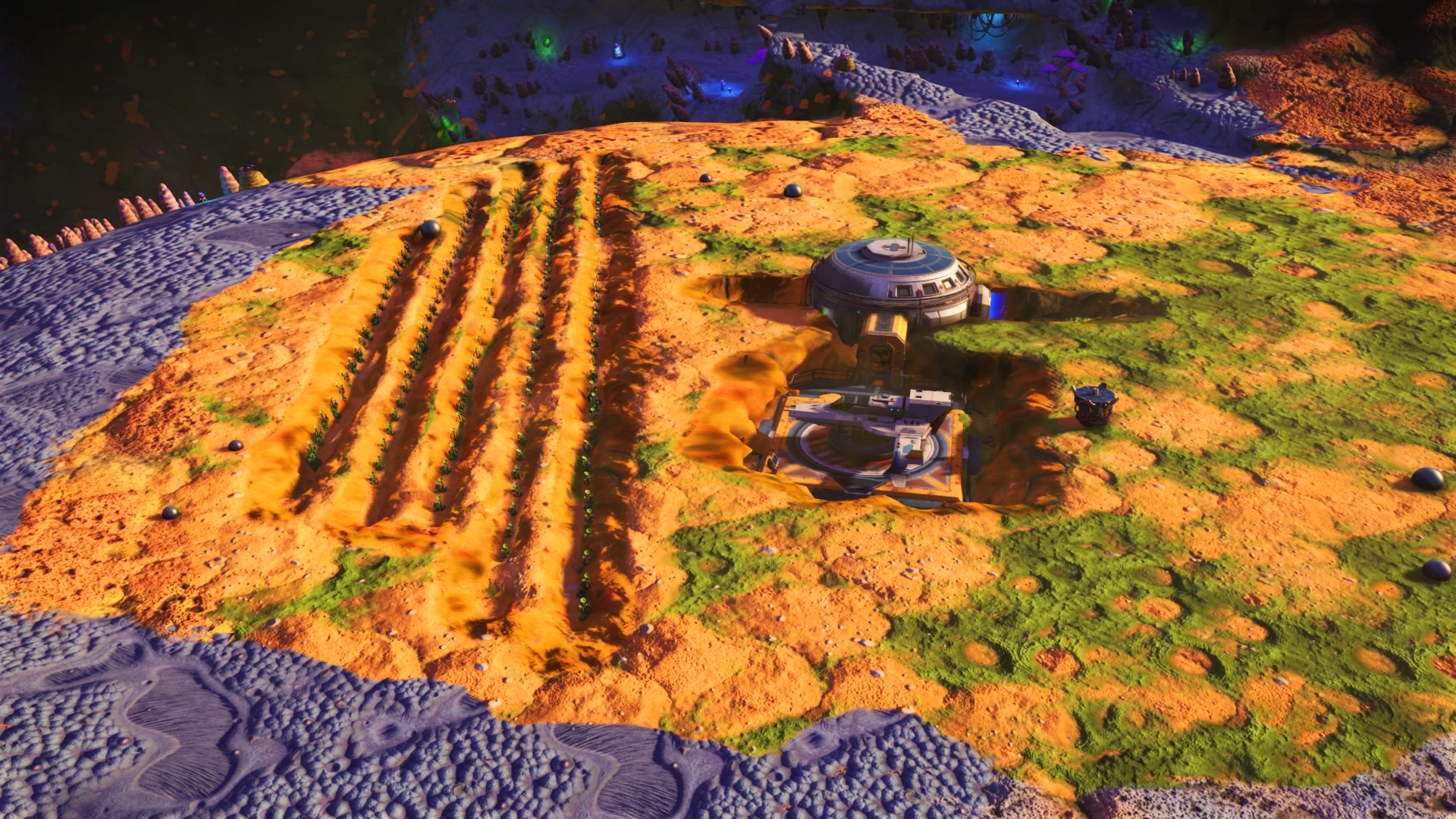 [Speaker Notes: Because games such as this one, No Man’s Sky, can be settled by human players, I though that I could conduct human archaeology in digital places. I was not disappointed. I excavated this site.]
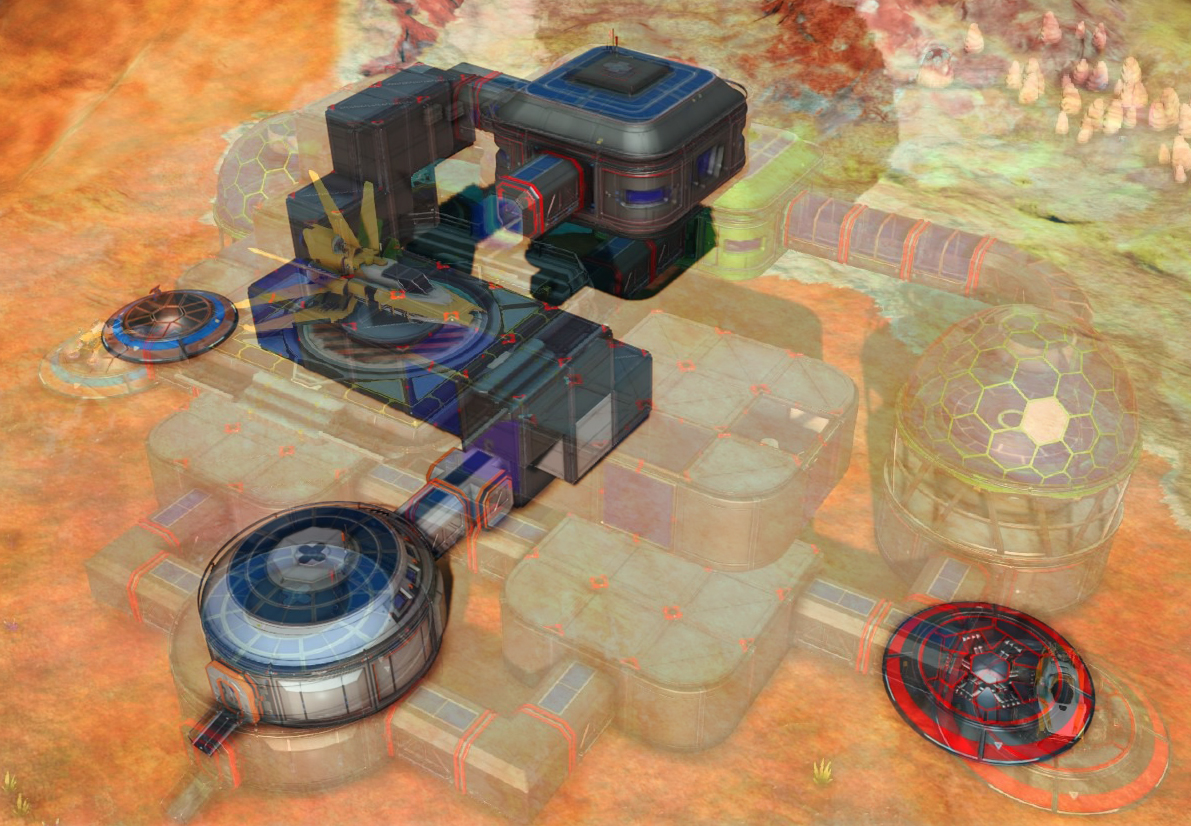 [Speaker Notes: I used photogrammetry to match archival photos with new photos of how abandoned settlements in the game appear now.]
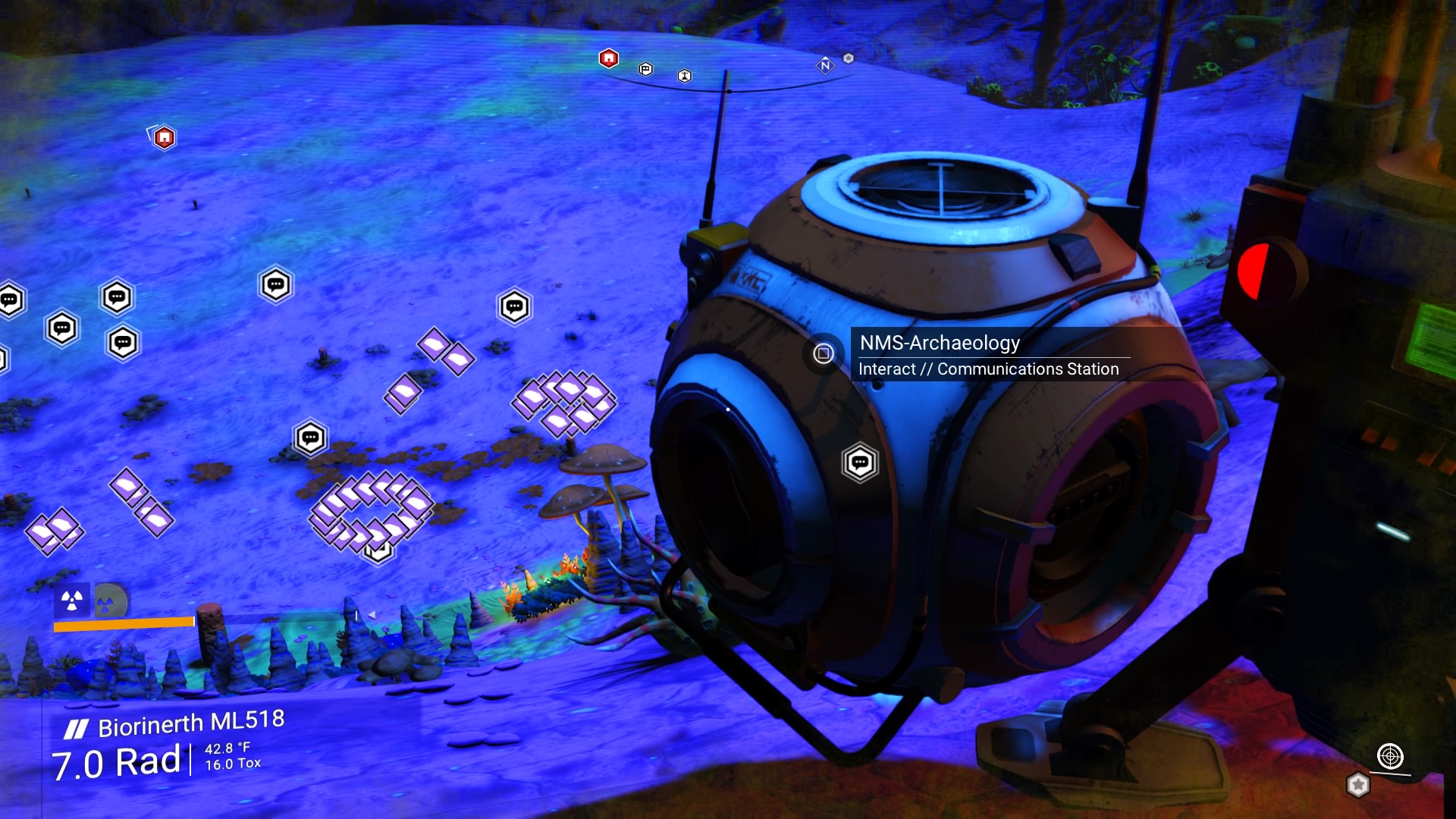 [Speaker Notes: I used remote sensing to find footprints of human-made buildings buried as an unintended consequence of a software update.]
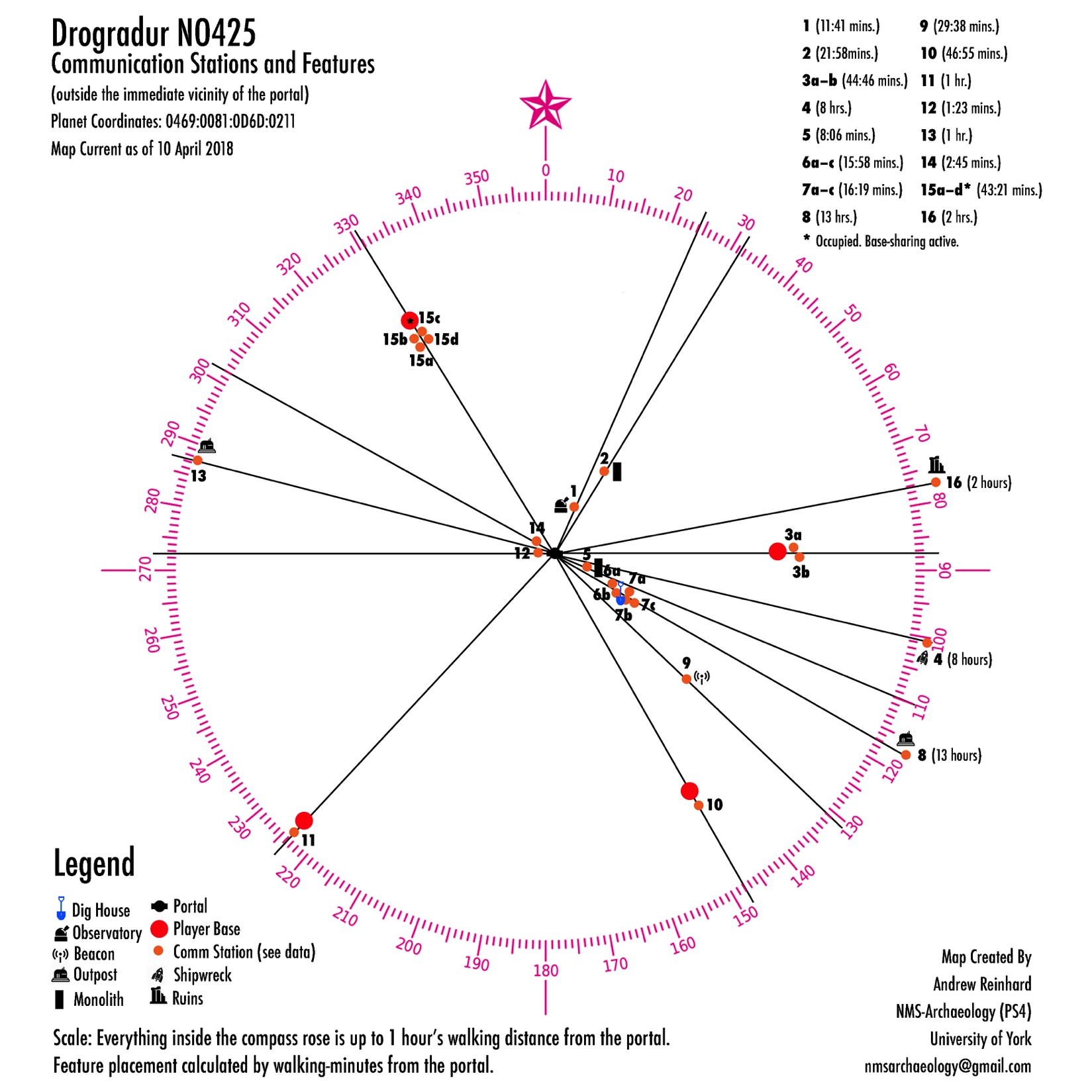 [Speaker Notes: I was able to create a new kind of mapping system for permanent places created in game spaces lacking any kind of GPS coordinates.]
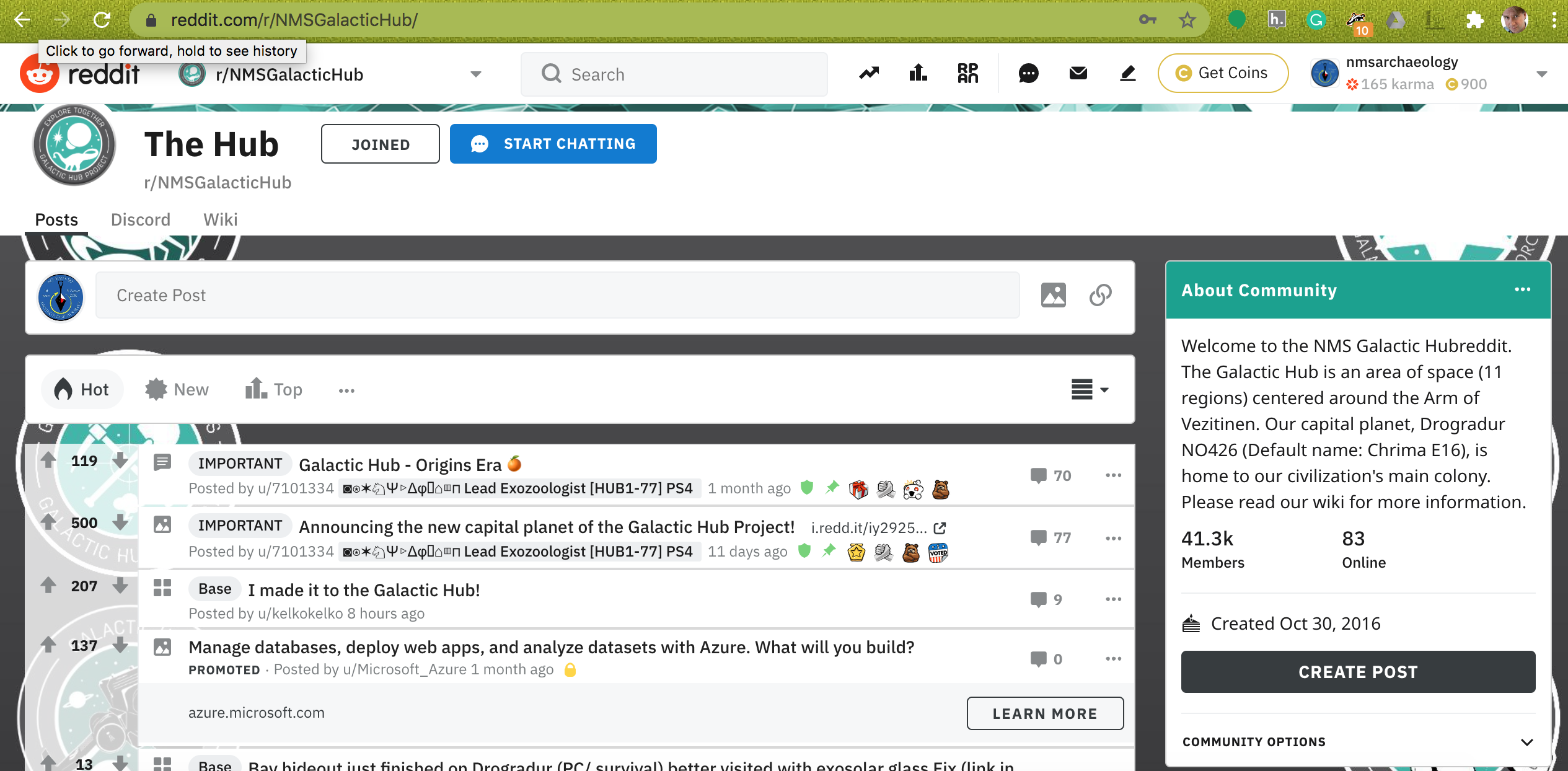 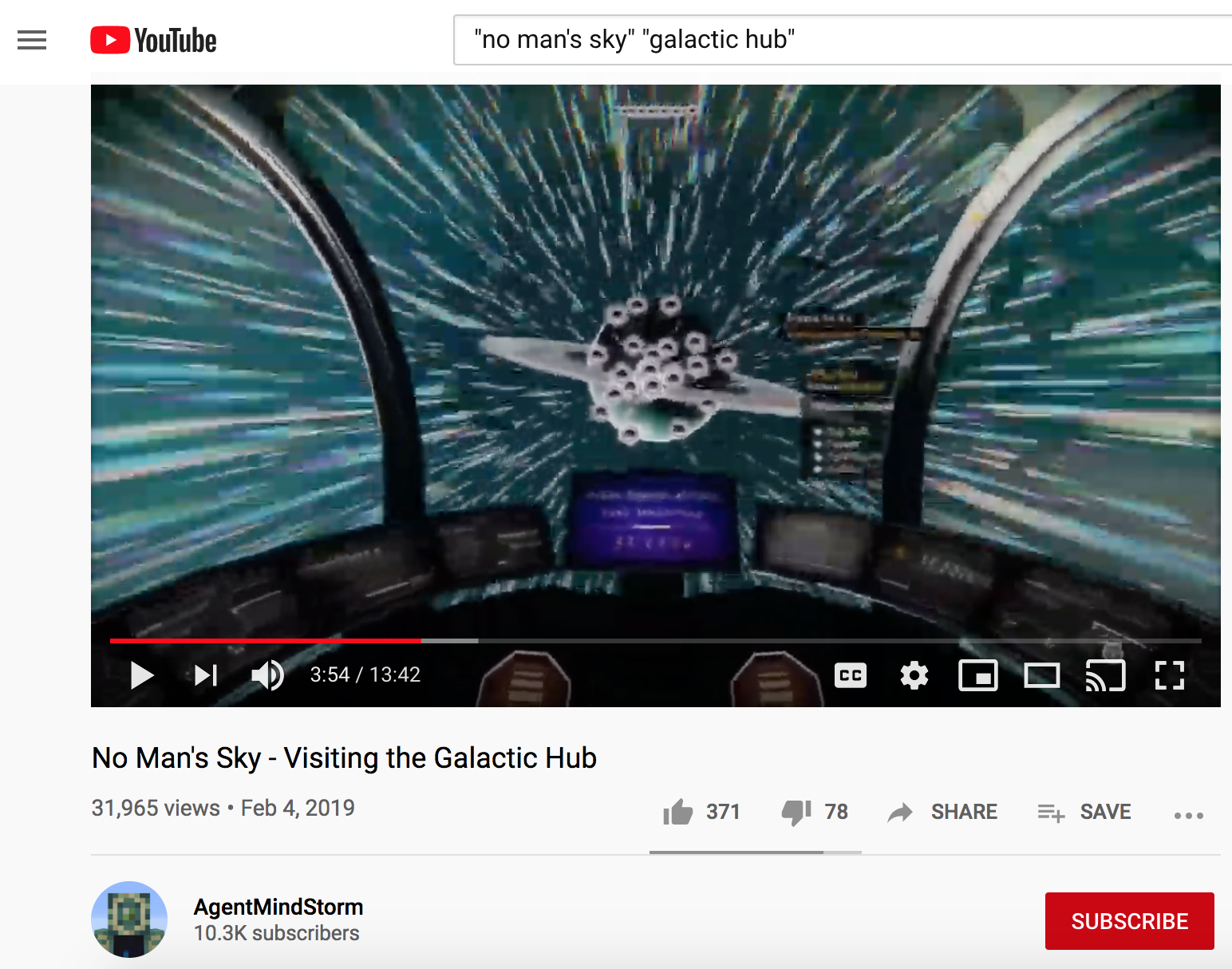 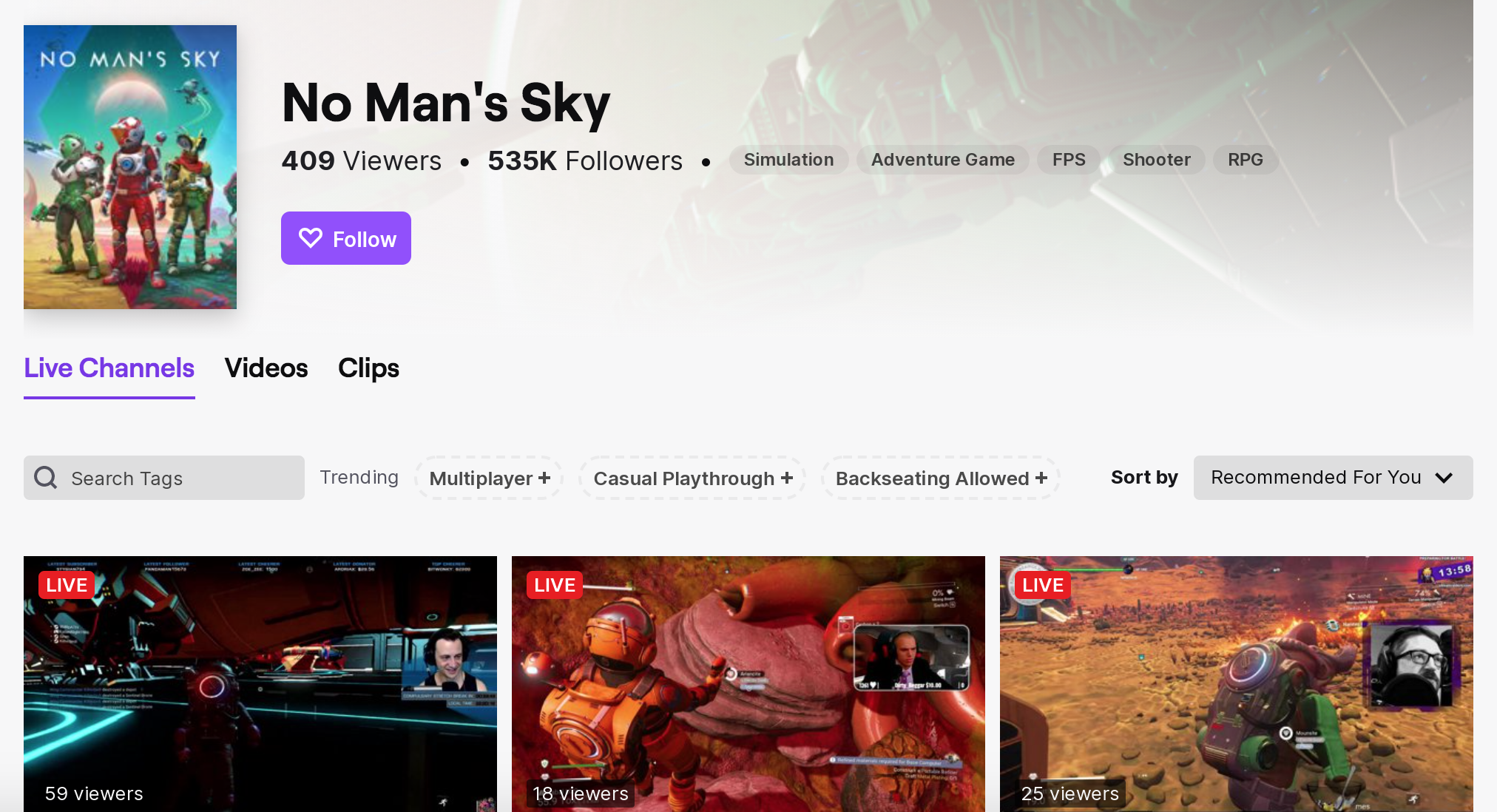 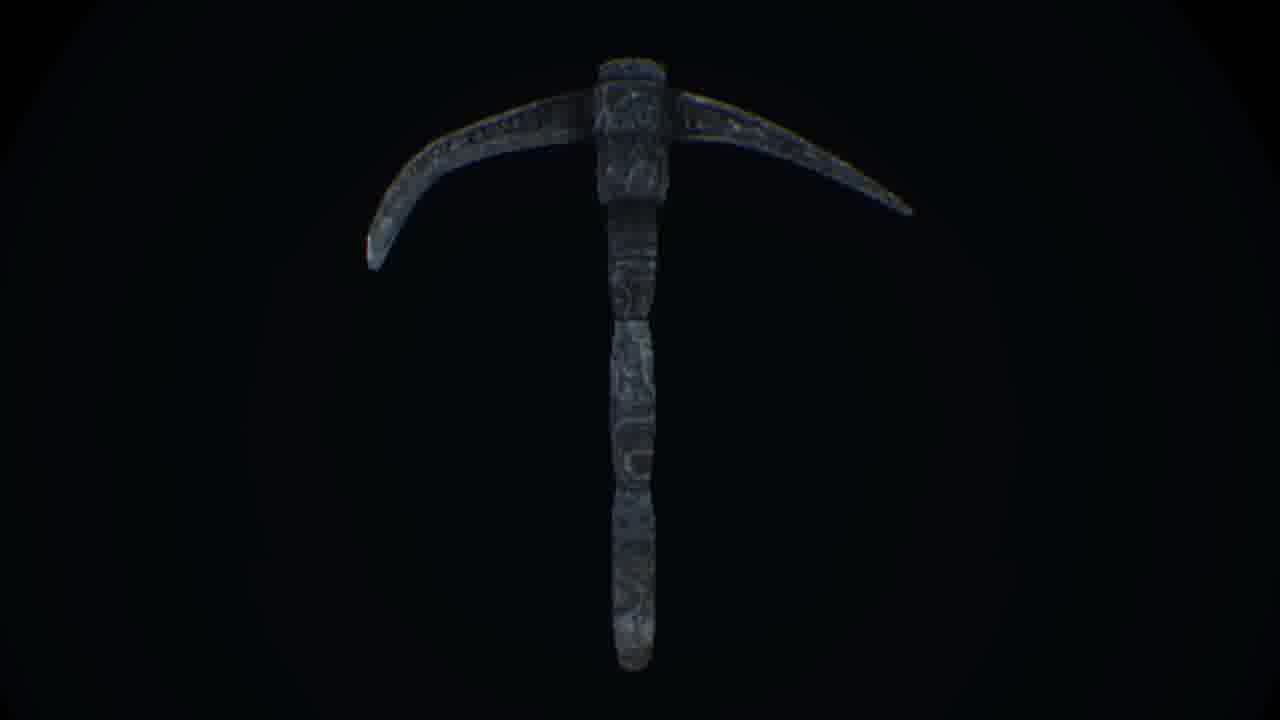 [Speaker Notes: In Skyrim VR, I was able to do another kind of photogrammetry, extracting 3D artifacts presented on 2D screens…]
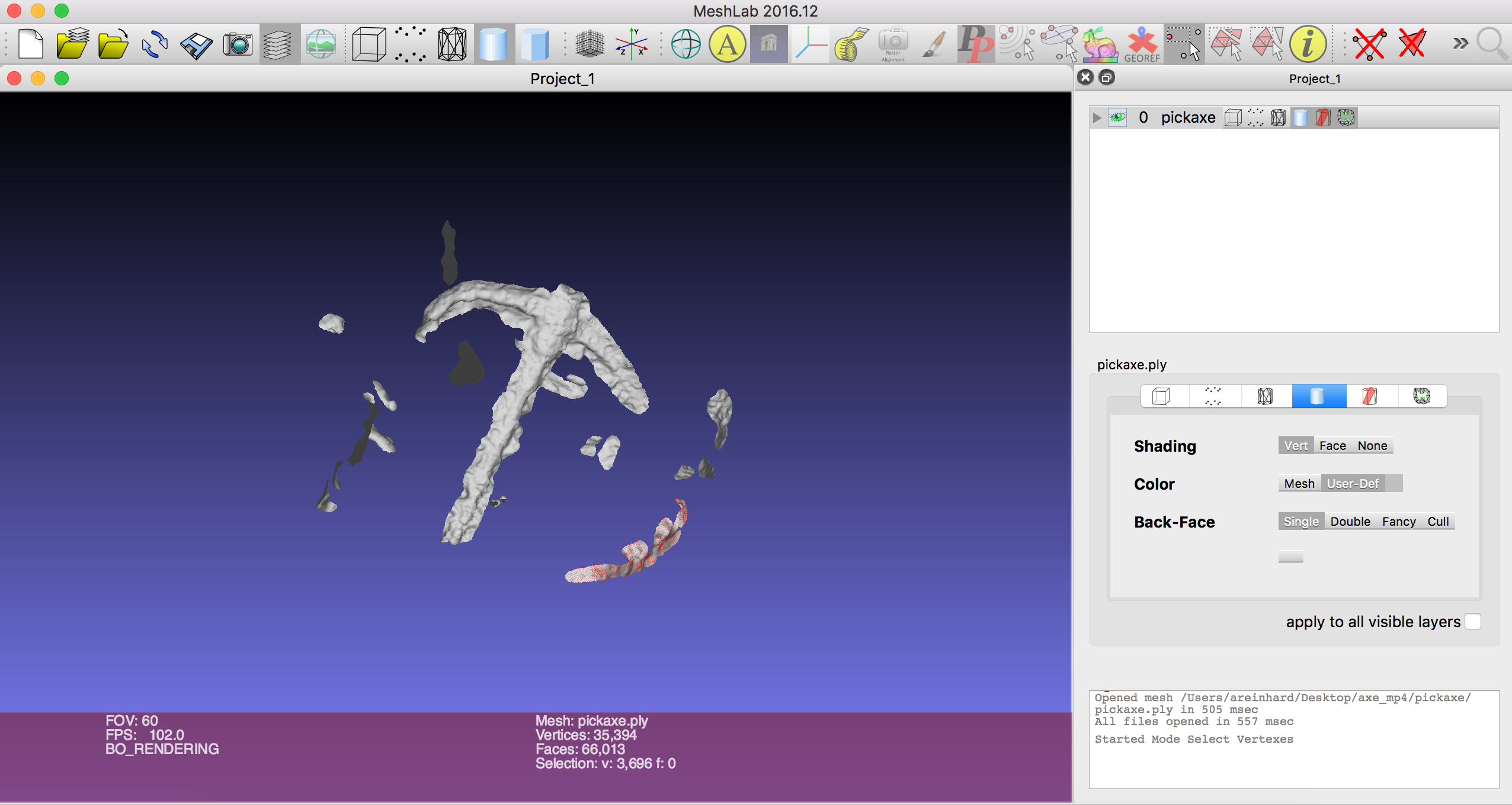 [Speaker Notes: …converting them to meshes, which can be 3D printed, bringing imagined digital artifacts into the natural world.]
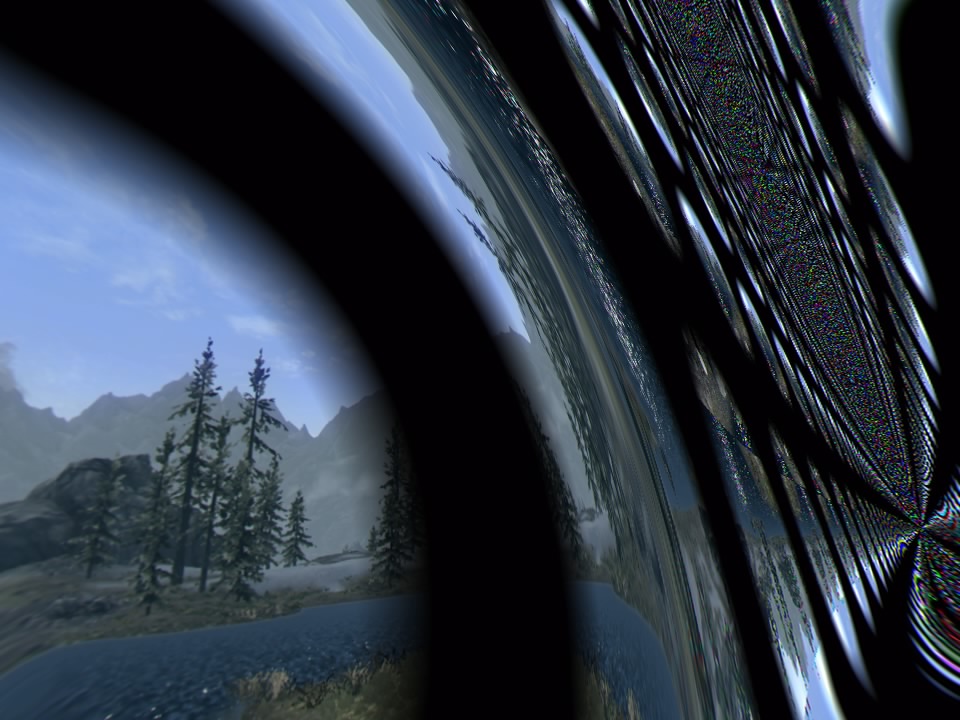 [Speaker Notes: I found glitch-artifacts, which would disappear once patched by the developer.]
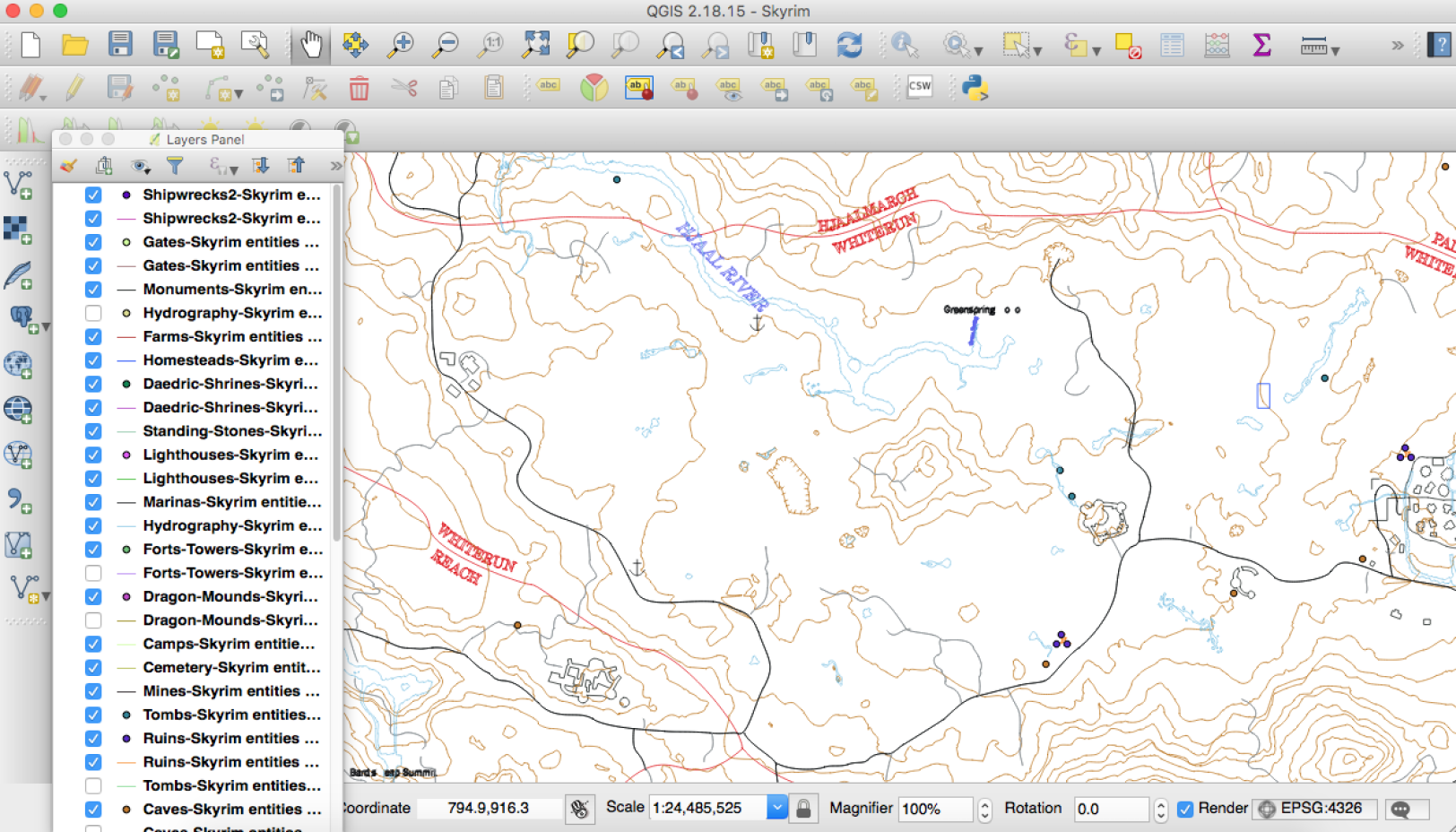 [Speaker Notes: I used QGIS to create layered maps of a region in Skyrim, in this case the Rorikstead Valley.]
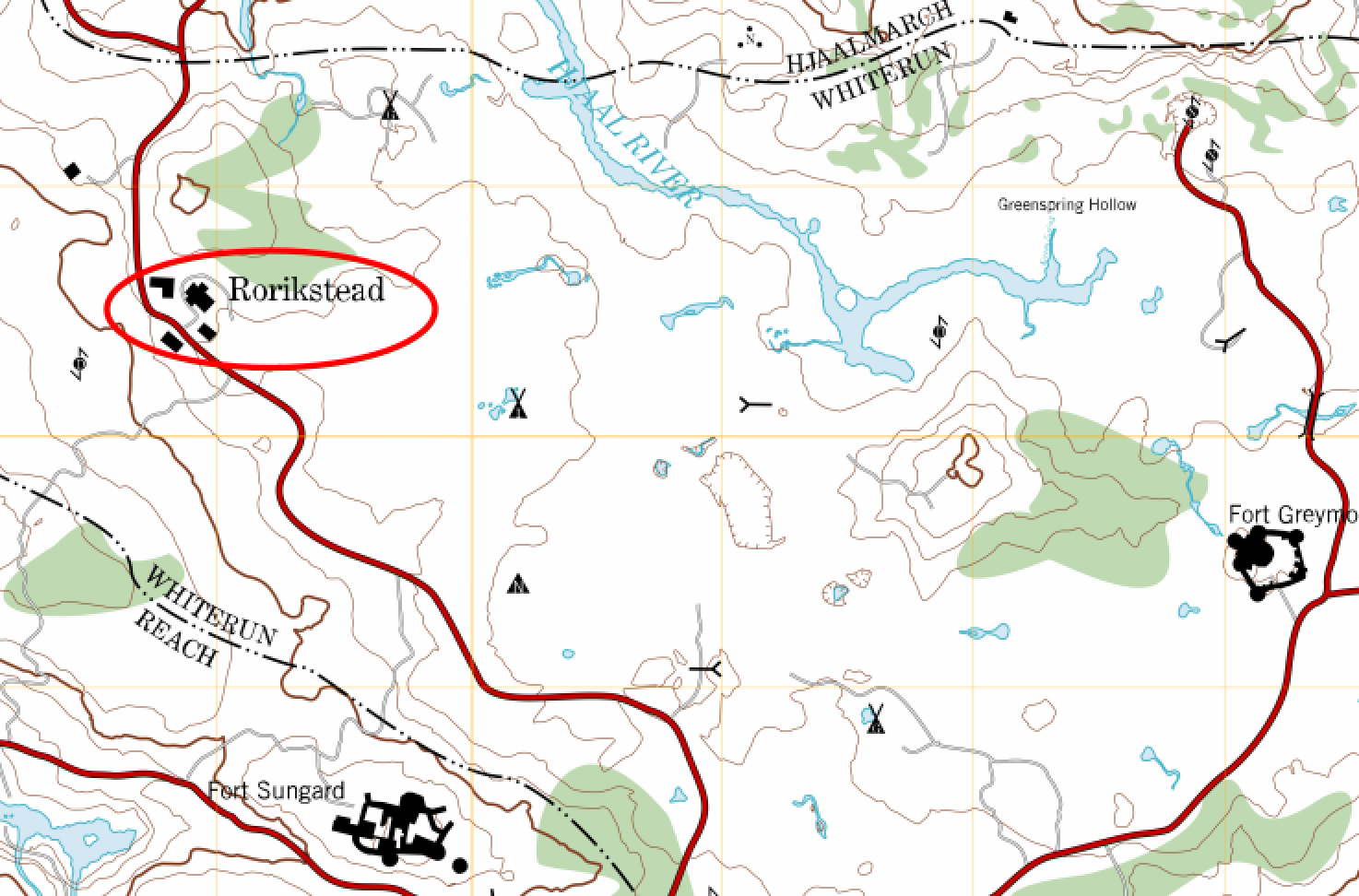 [Speaker Notes: Let’s think back to those first series of slides I showed you. In each case, the technology affects your behavior, and when enough people are affected, it either changes a culture or creates a new culture.]
NOSTALGIA
[Speaker Notes: Let’s think back to those first series of slides I showed you. In each case, the technology affects your behavior, and when enough people are affected, it either changes a culture or creates a new culture.]
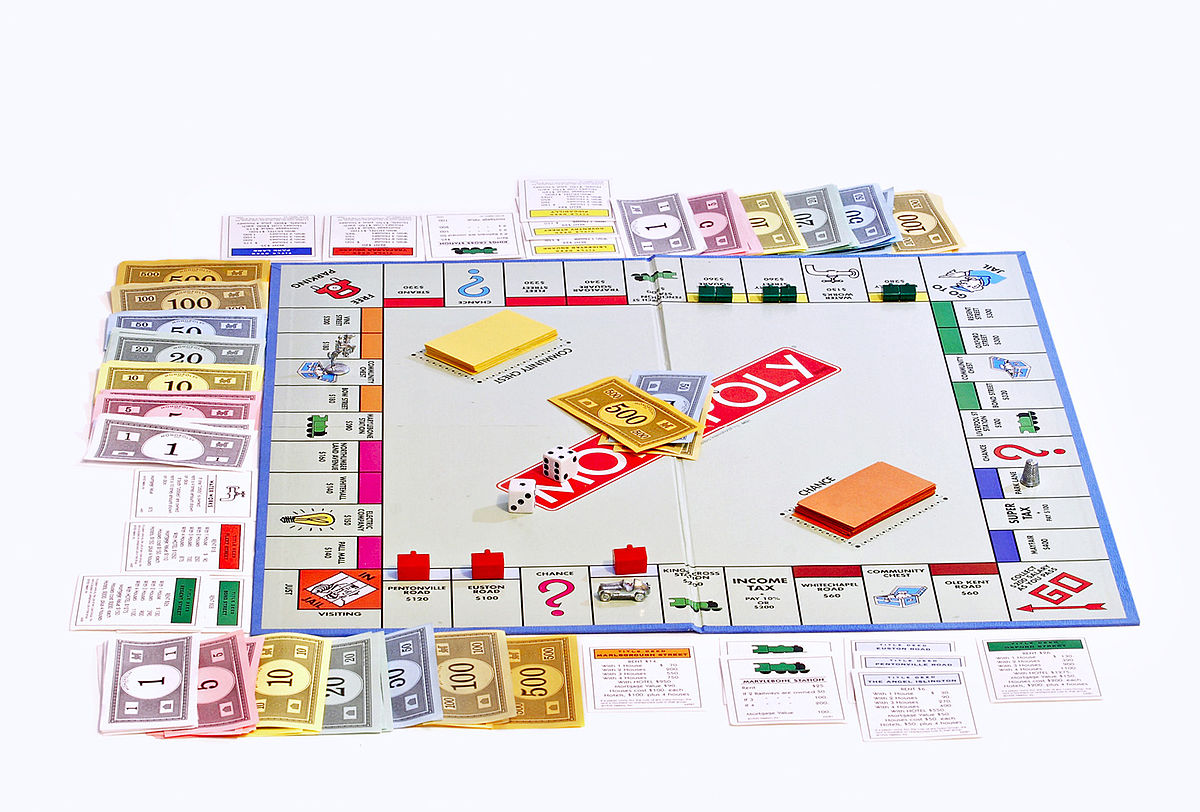 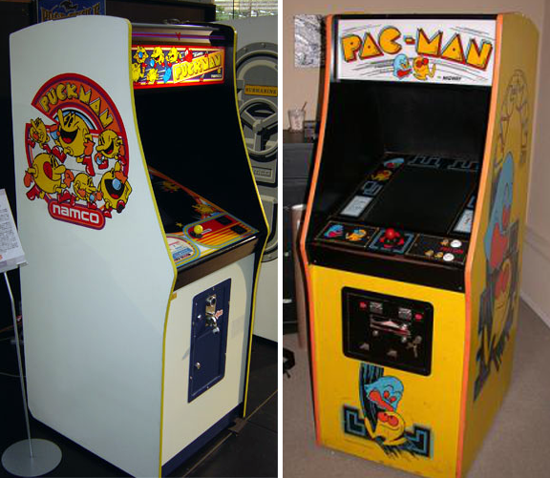 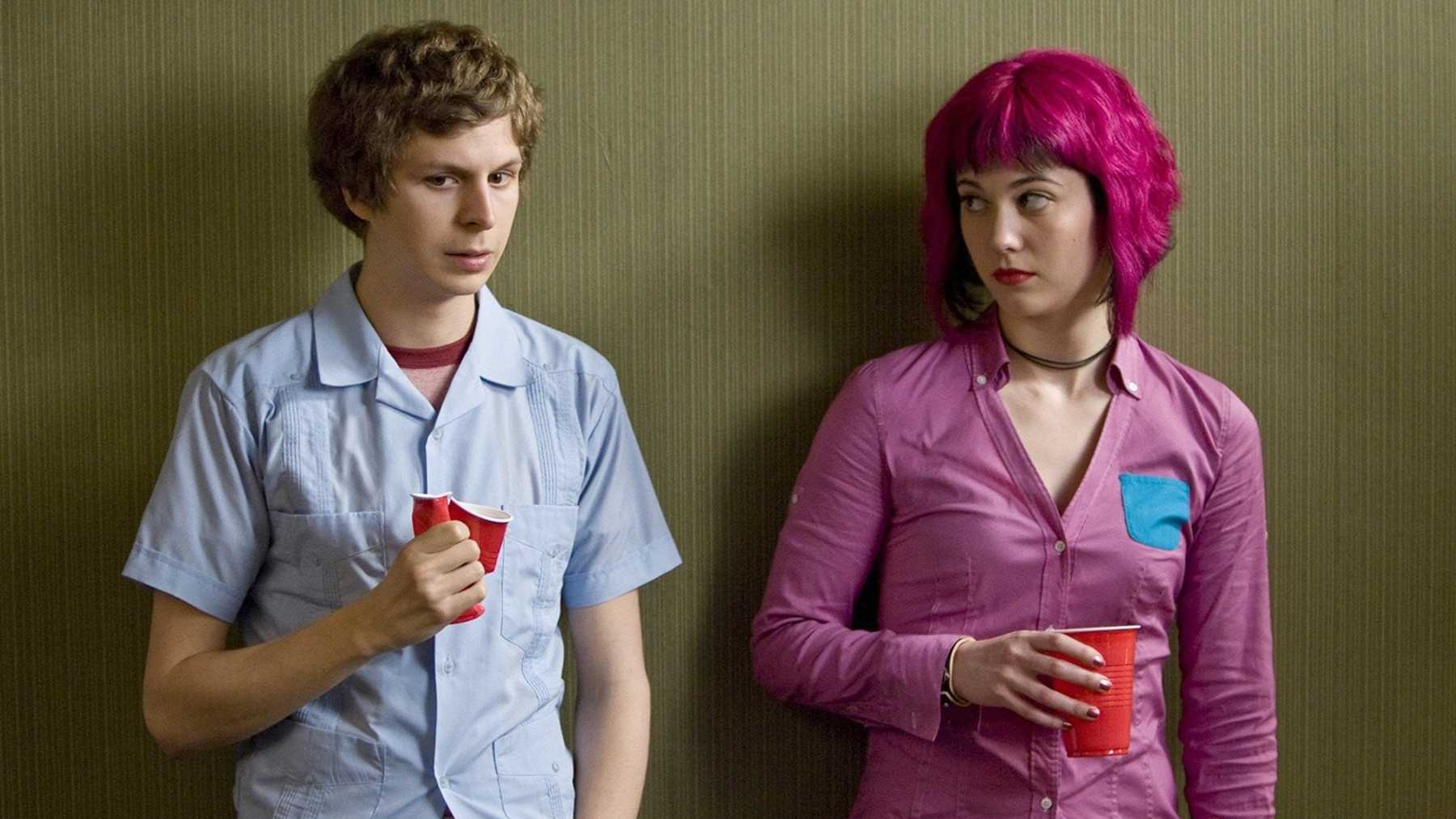 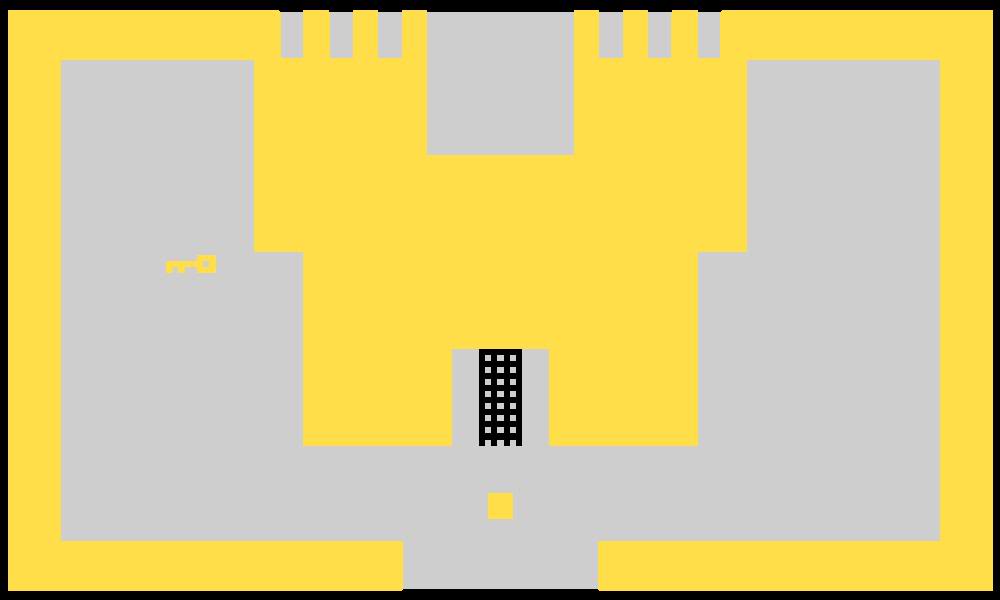 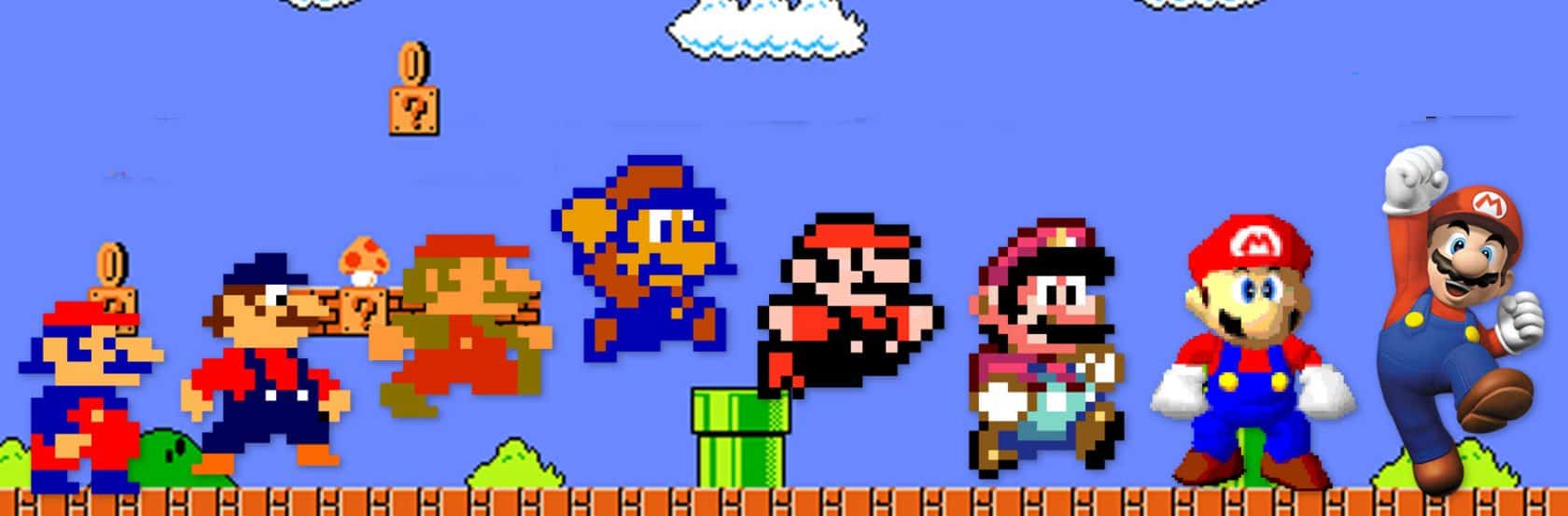 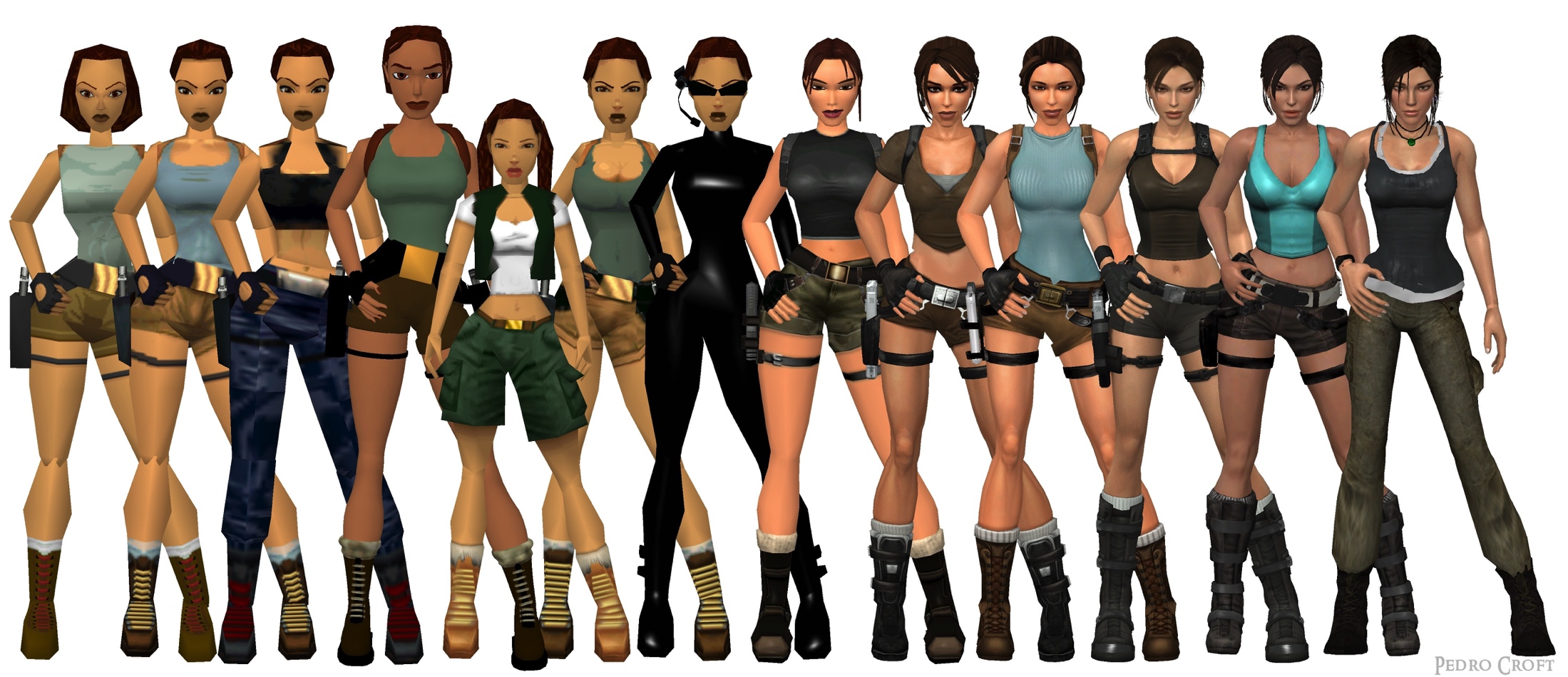 Universally recognized current console game/character?
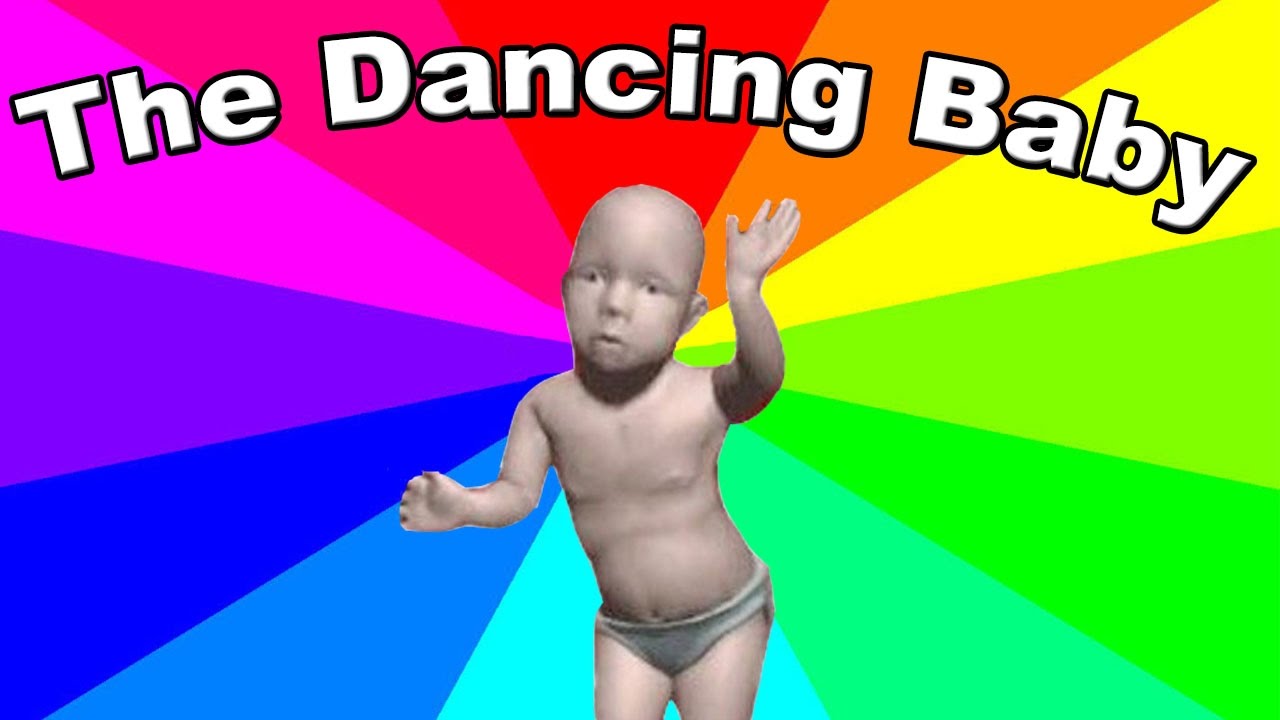 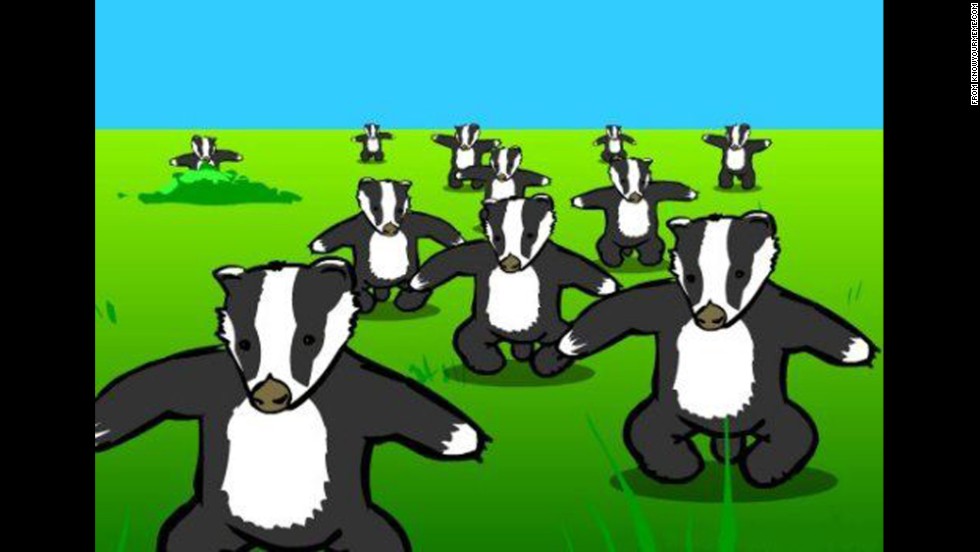 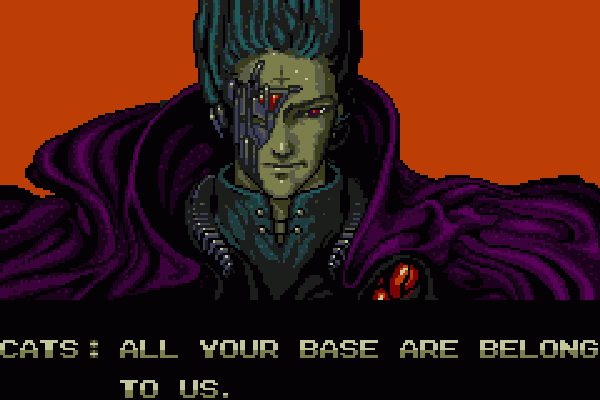 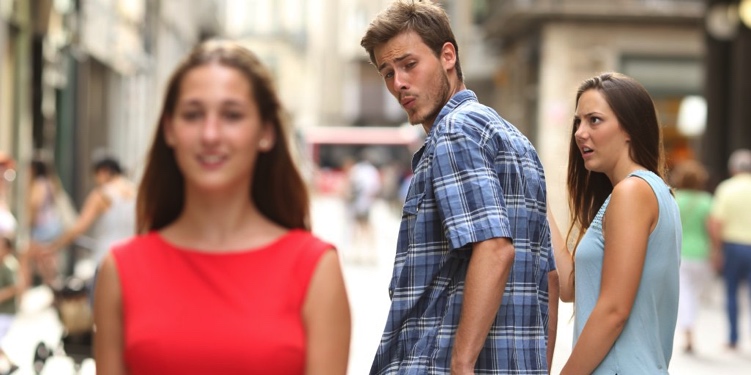 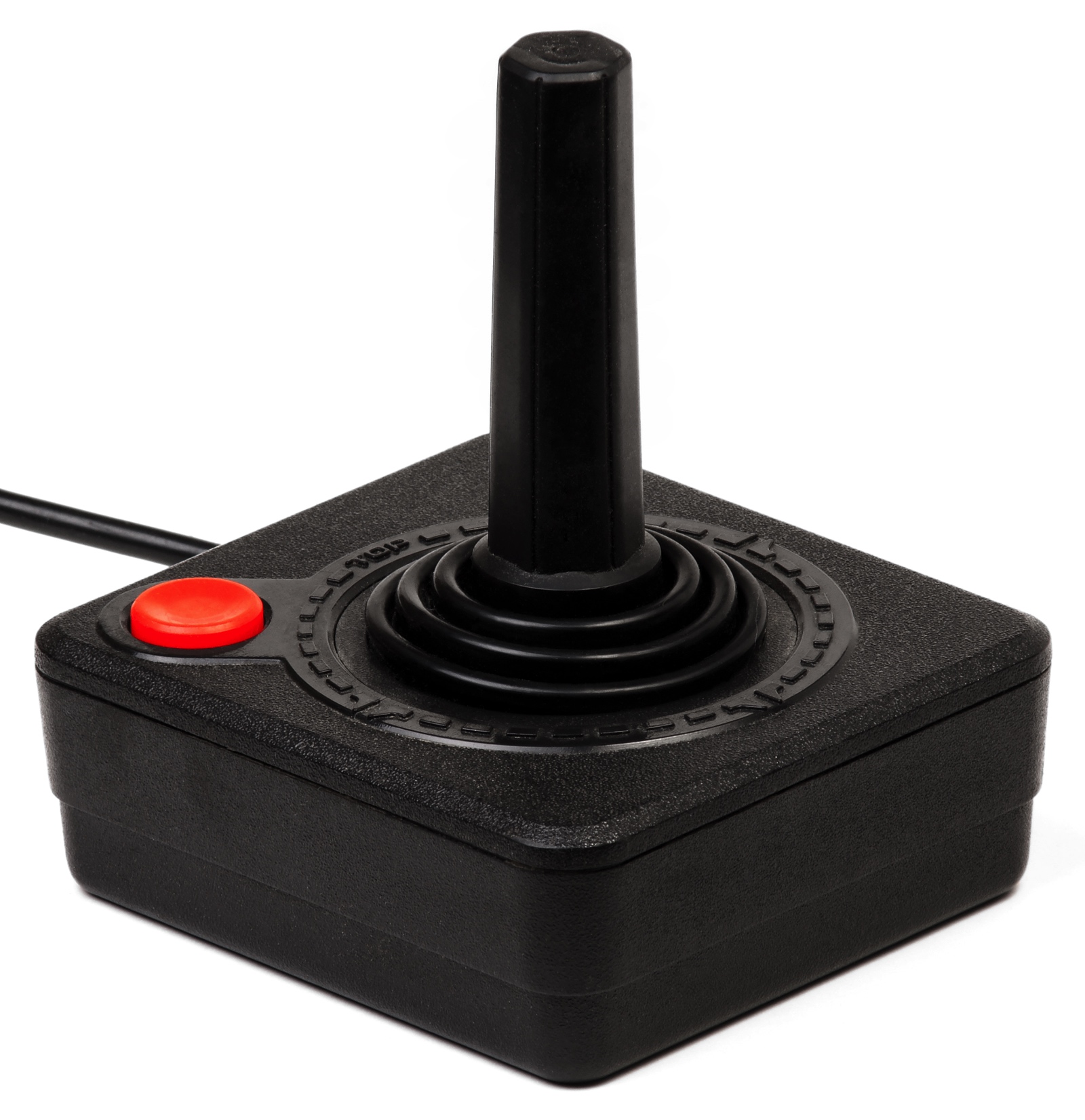 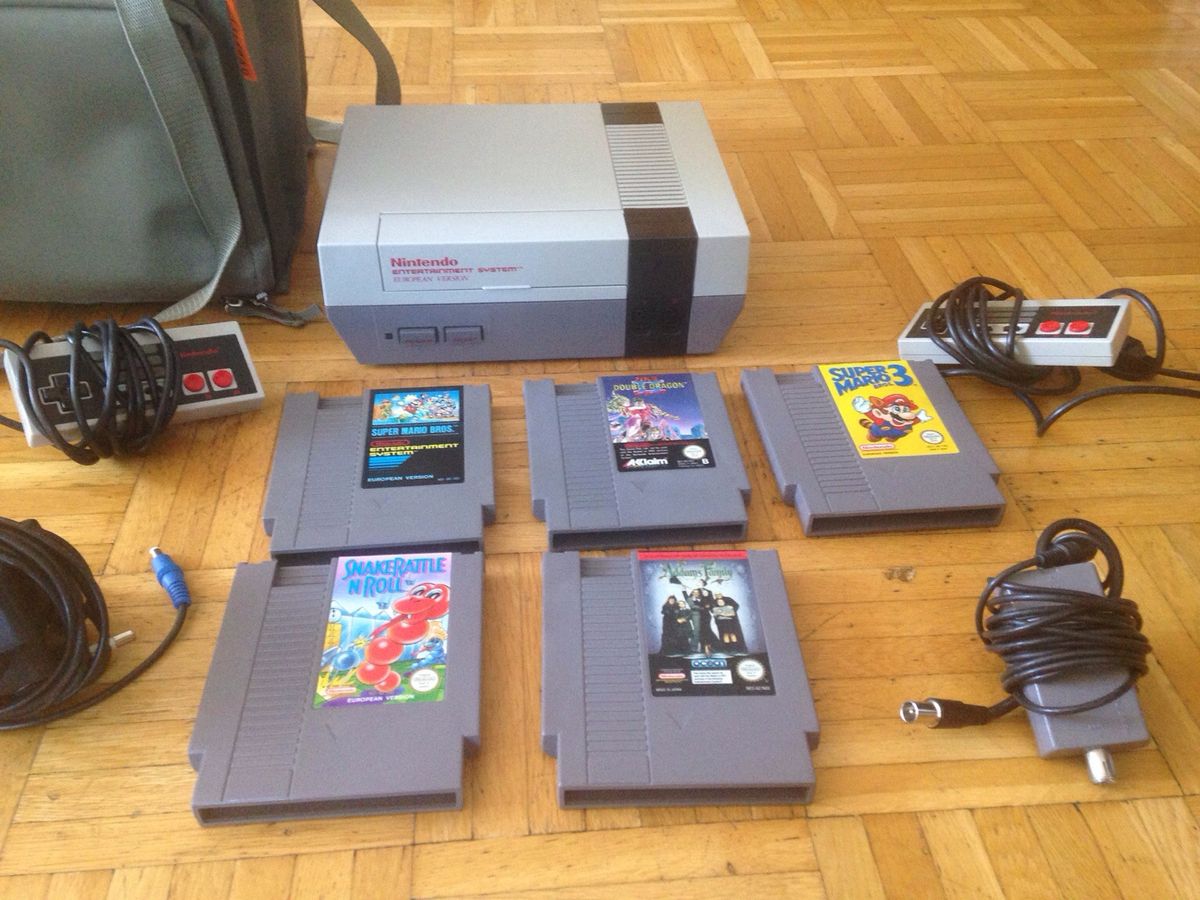 Material/emotional memory for games in 2020, specifically mobile games?
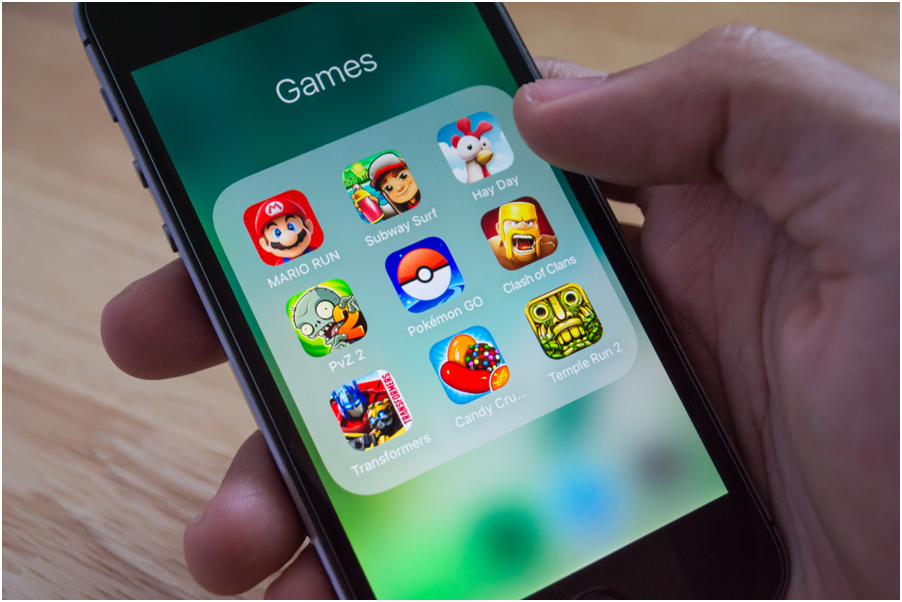 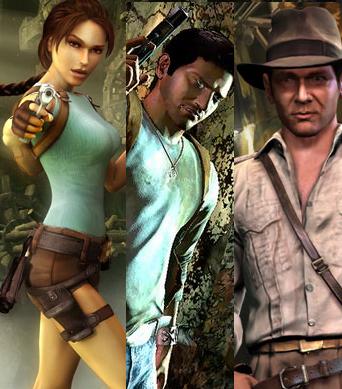 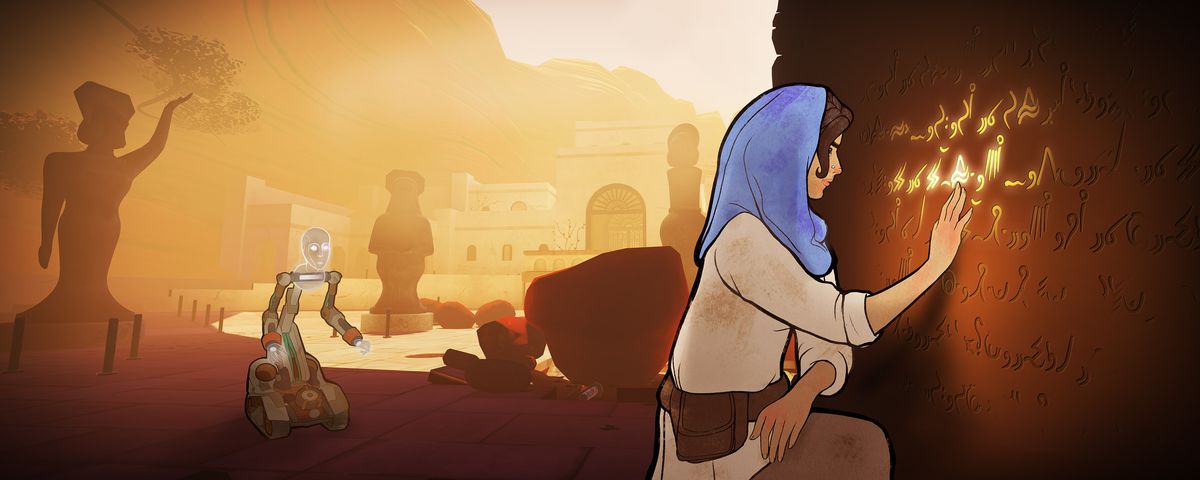 HUMAN CREATIVITY
[Speaker Notes: Let’s think back to those first series of slides I showed you. In each case, the technology affects your behavior, and when enough people are affected, it either changes a culture or creates a new culture.]
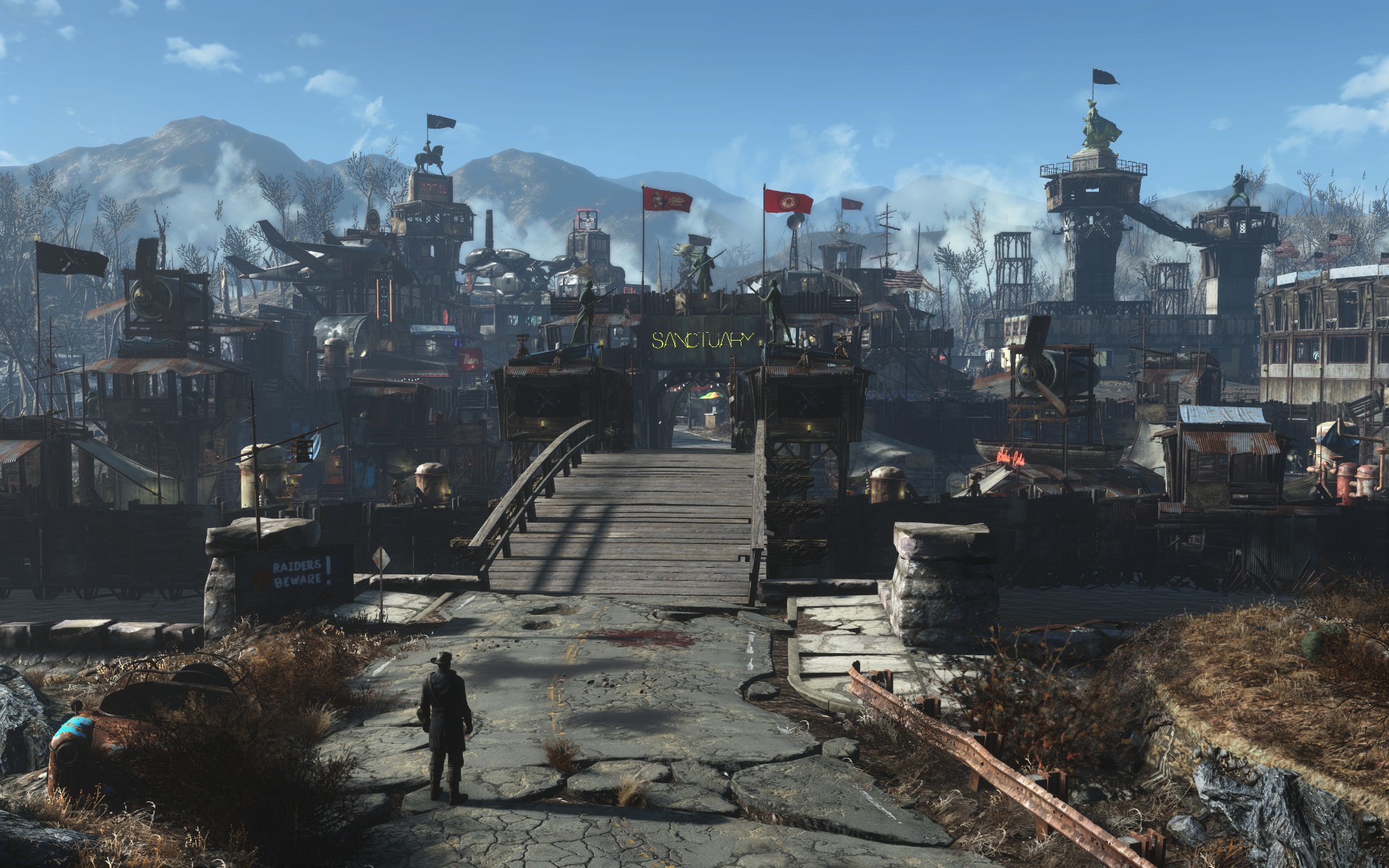 [Speaker Notes: In Fallout 4 you can build settlements, and these can grow and change over time depending on how you intend to use the place. Players of this and other games can also build and modify in smaller environments such as houses.]
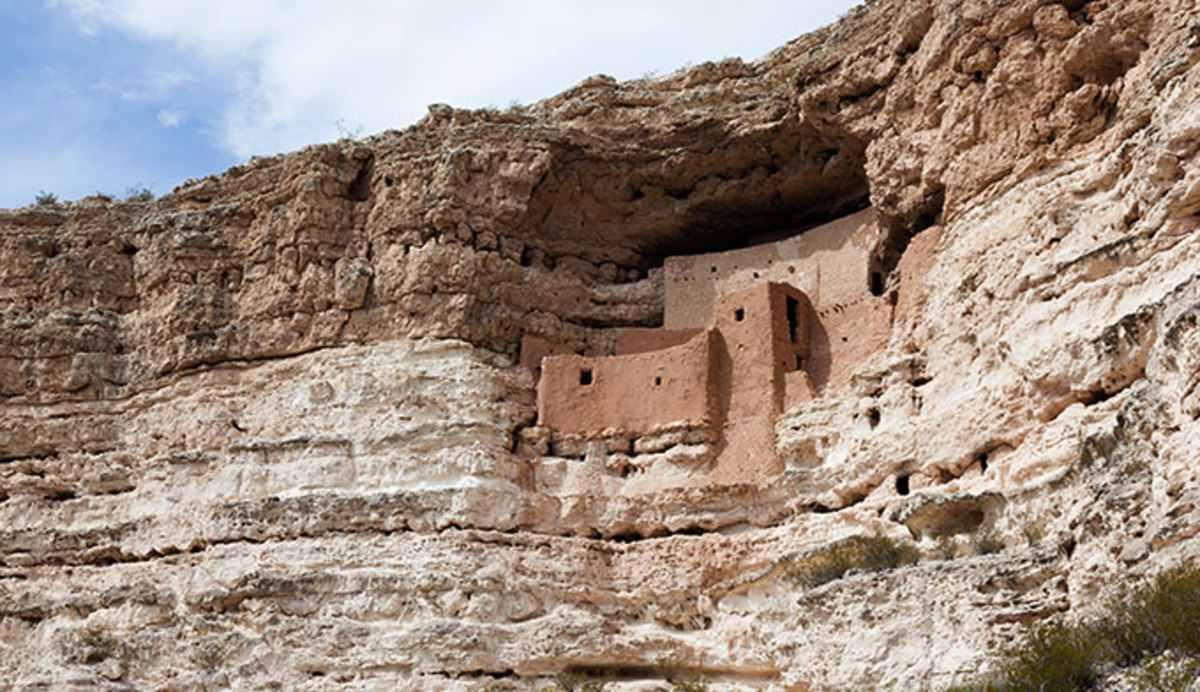 [Speaker Notes: Montezuma Castle National Monument, Arizona. People have always modified their environments and habitations.]
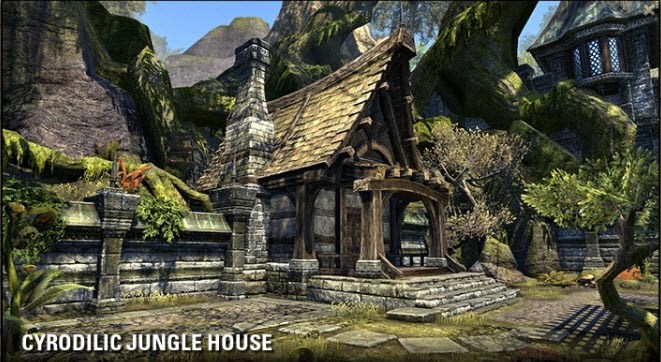 [Speaker Notes: In Elder Scrolls Online, players can build and decorate their homes within the digital landscape.]
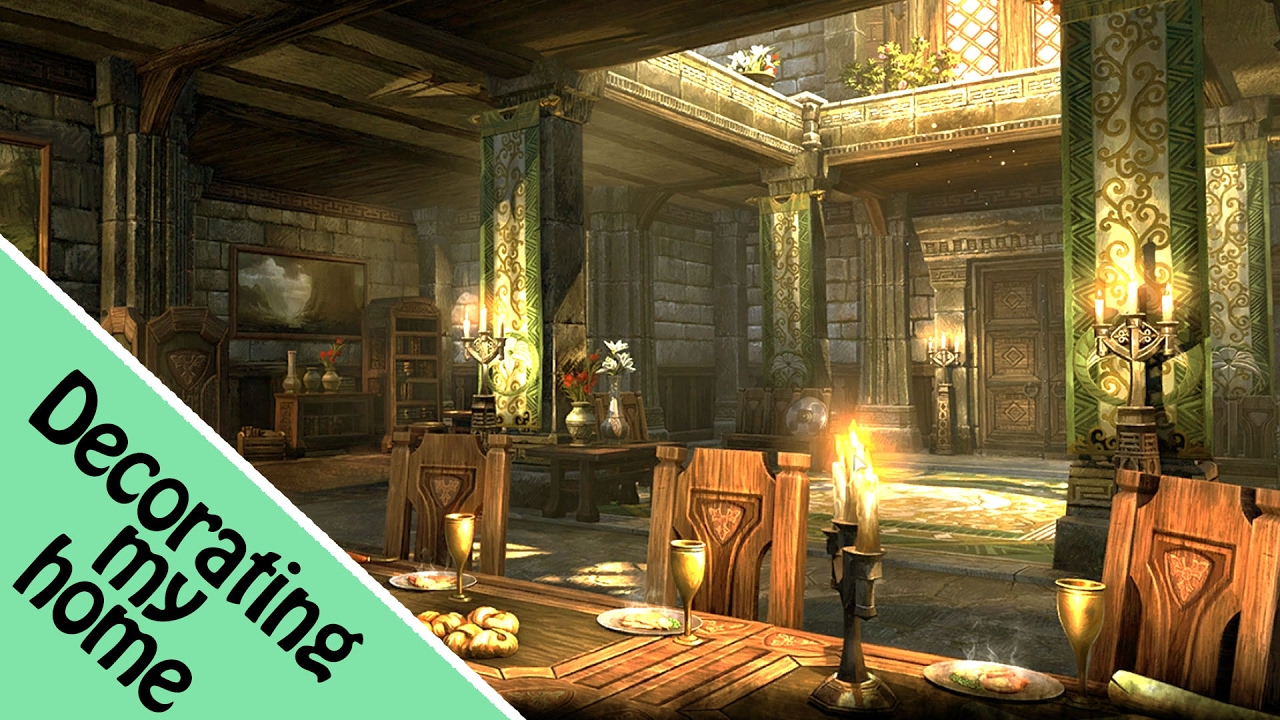 [Speaker Notes: ESO decorating guide.]
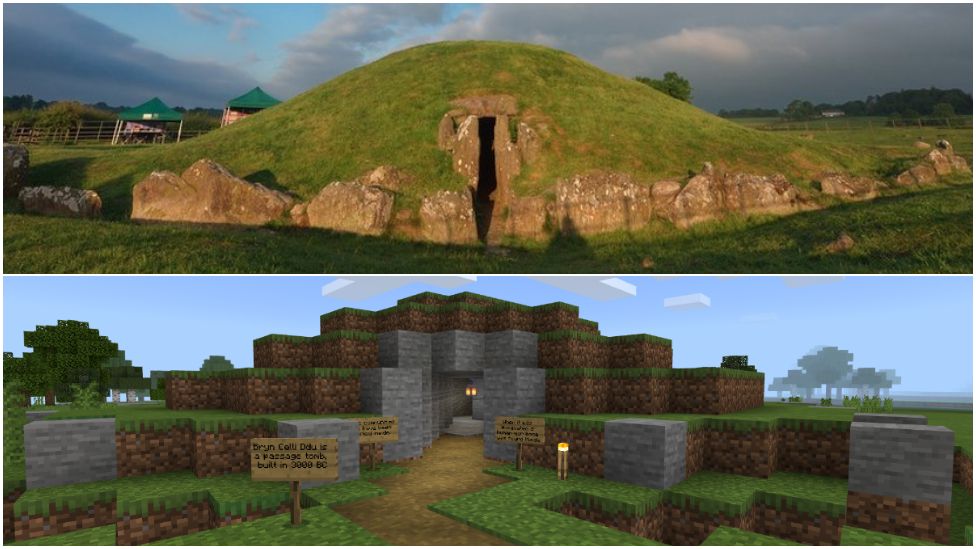 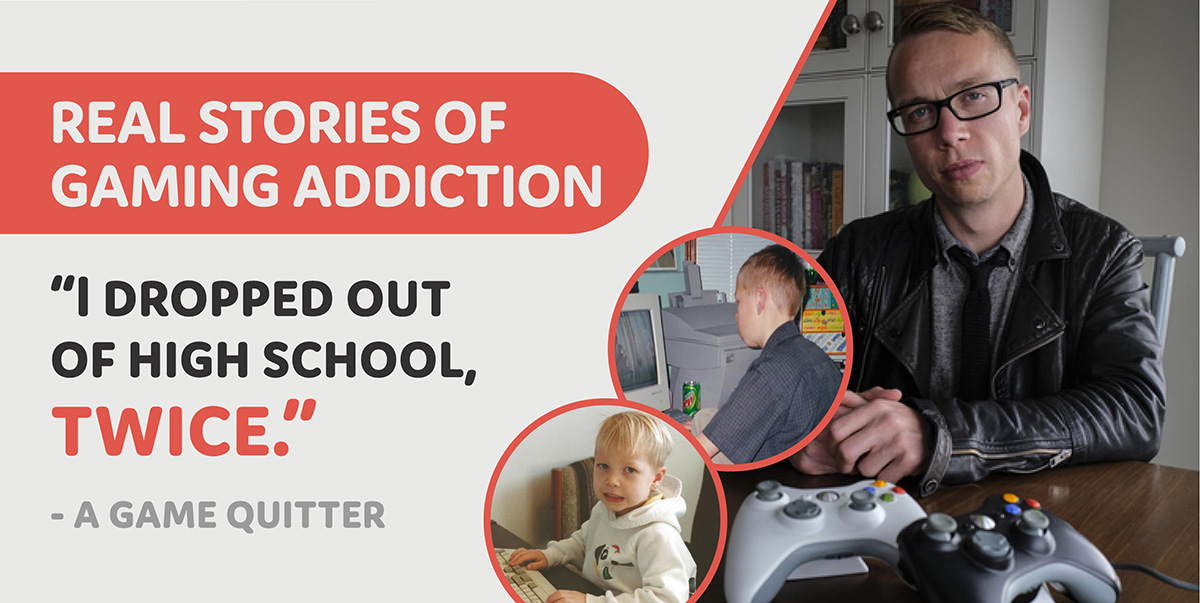 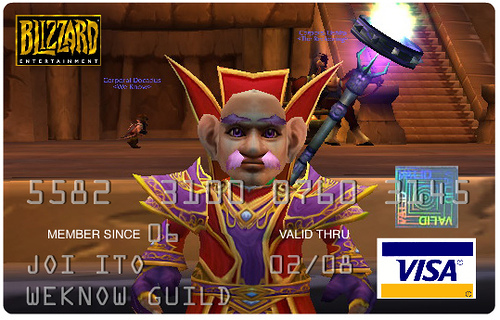 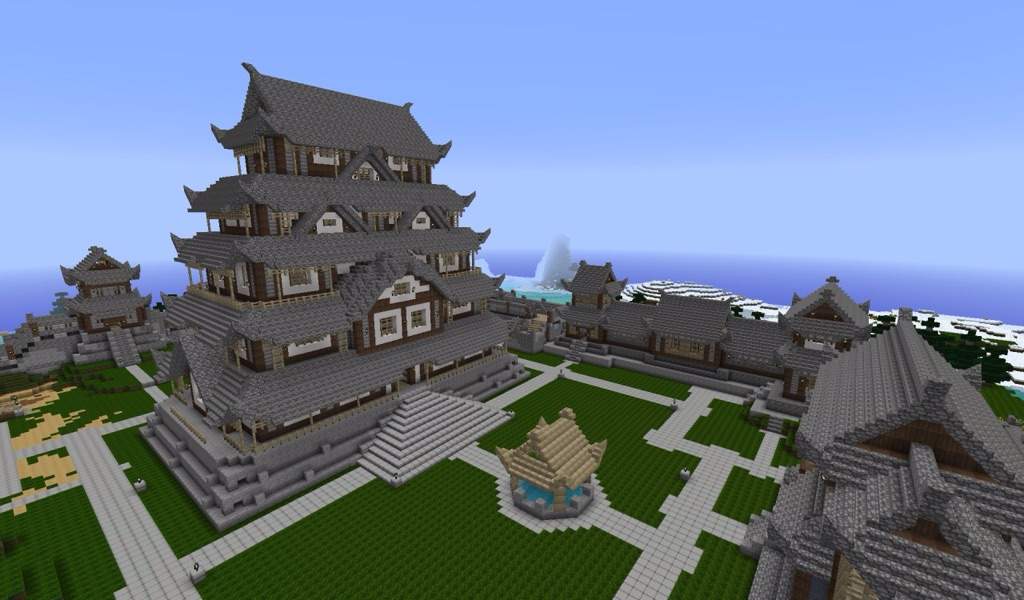 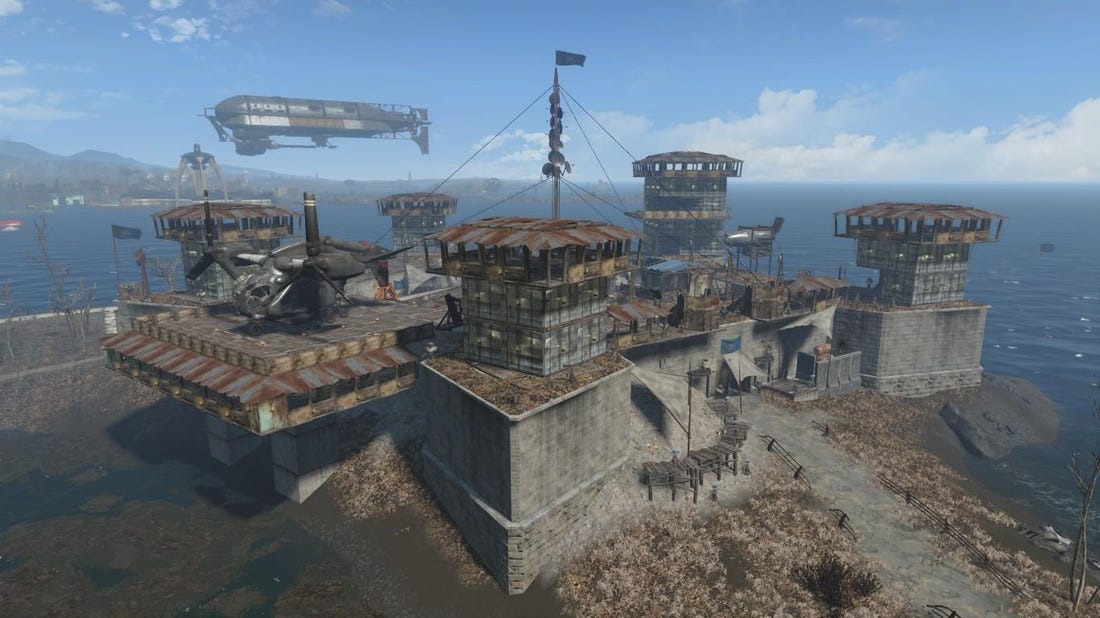 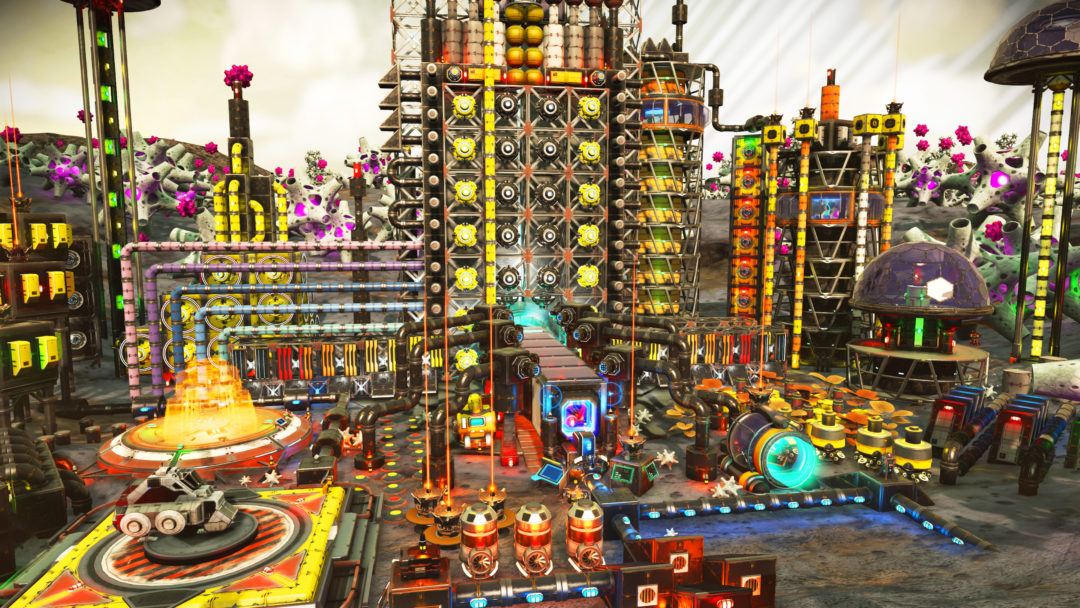 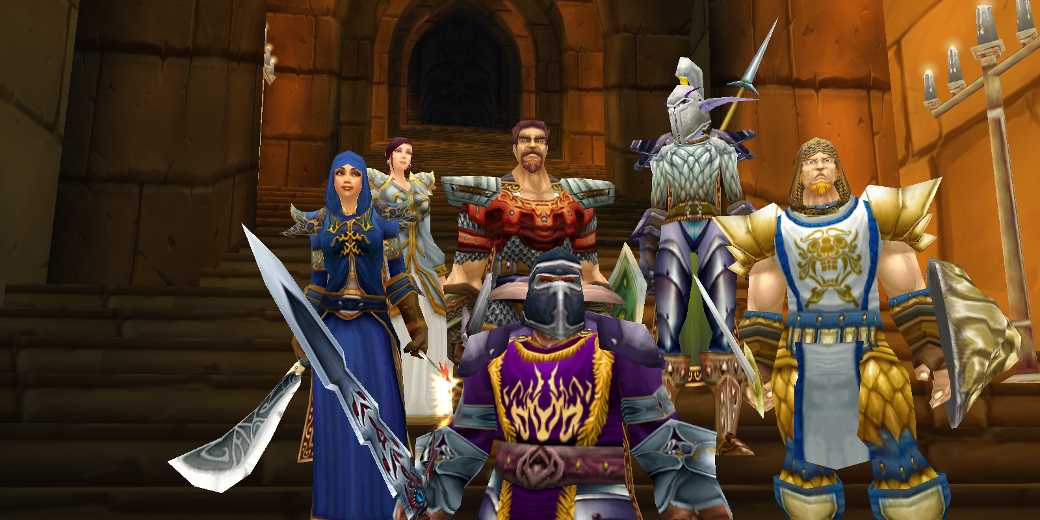 Archaeology is about things and people, but mostly people.
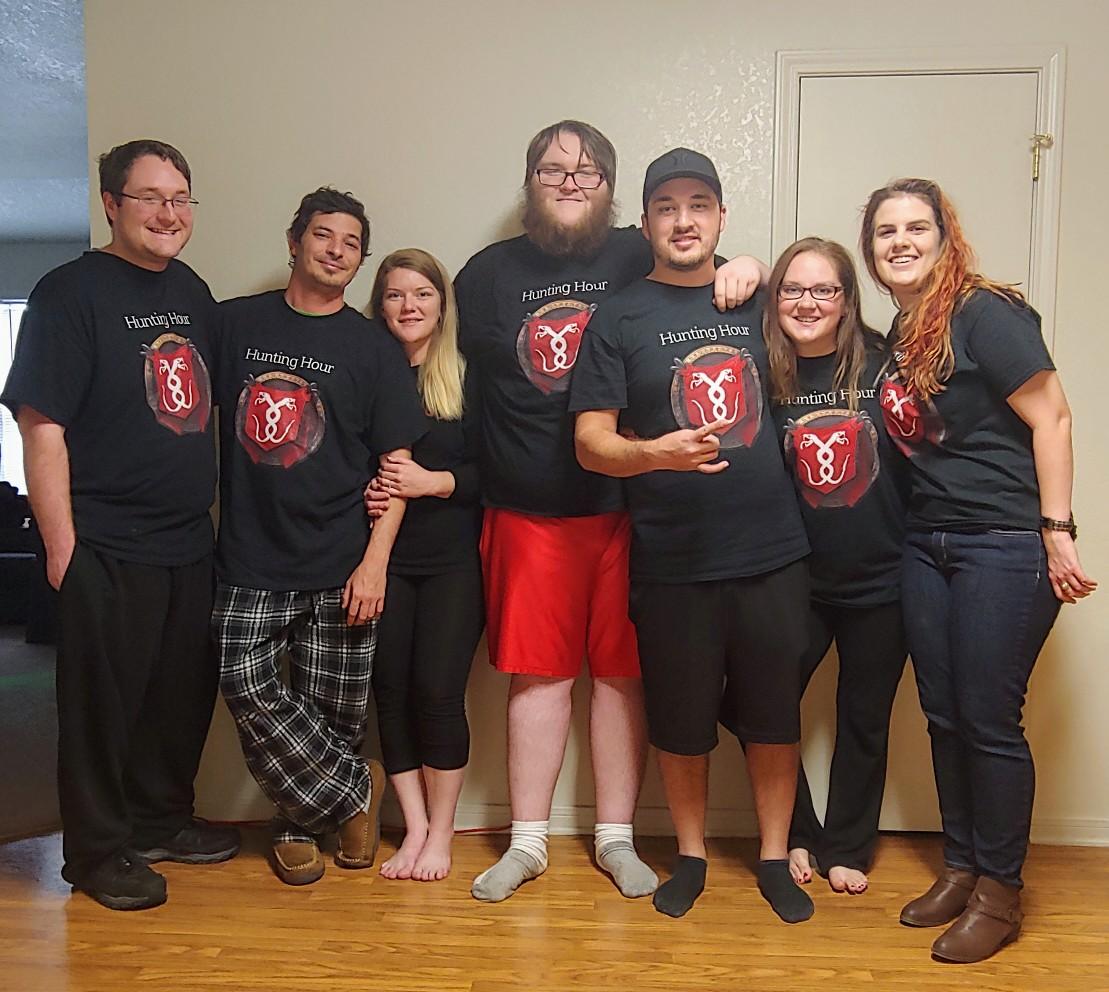 ARCHAEOLOGY OF THE DIGITAL
[Speaker Notes: Let’s think back to those first series of slides I showed you. In each case, the technology affects your behavior, and when enough people are affected, it either changes a culture or creates a new culture.]
“We won’t experience 100 years of progress in the 21st century—it will be more like 20,000 years of progress (at today’s rate).” 

—Ray Kurzweil (2001)
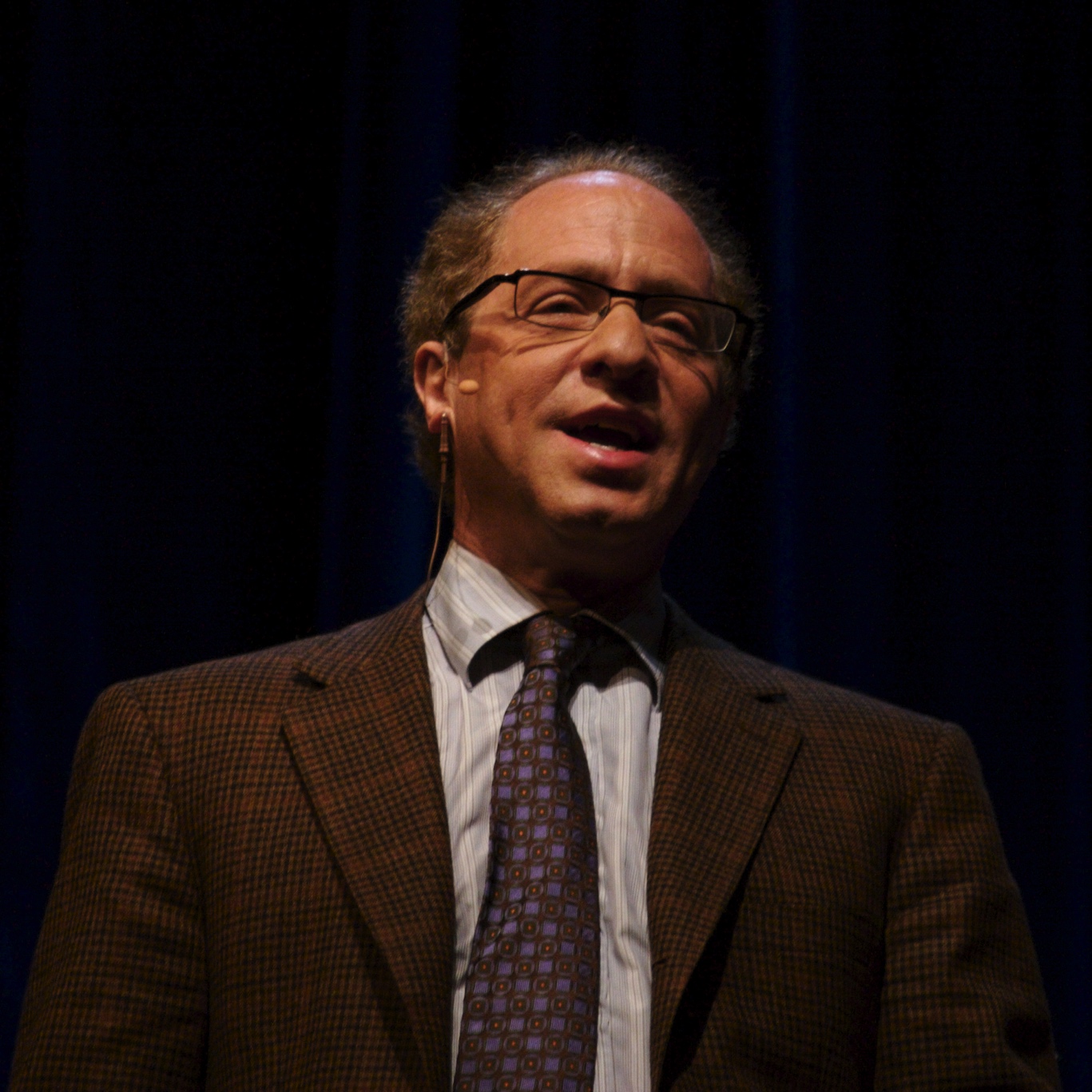 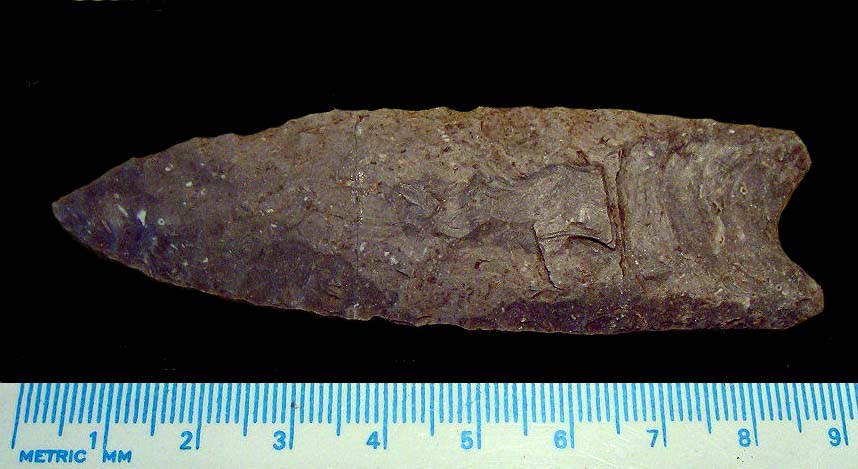 Clovis Culture – 13,000-11,000 BP
Terra sigillata – 1st c. BCE to 3rd c. CE
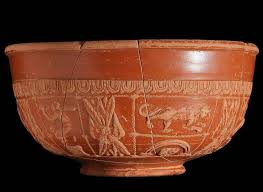 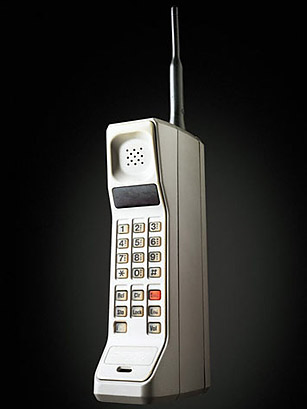 First commercially available mobile phone: 1983 (DynaTAC 8000x)

First iPhone: June 29, 2007

Now annual iPhones
First public video game cabinet: Computer Space, 1971

First public video game for home use: Pong 1972 (created by Atari founders)

First video game console: Magnavox Odyssey, 1972
1972
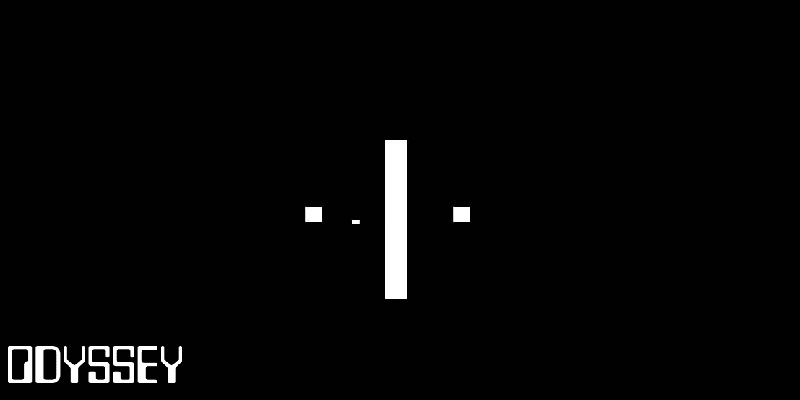 2018
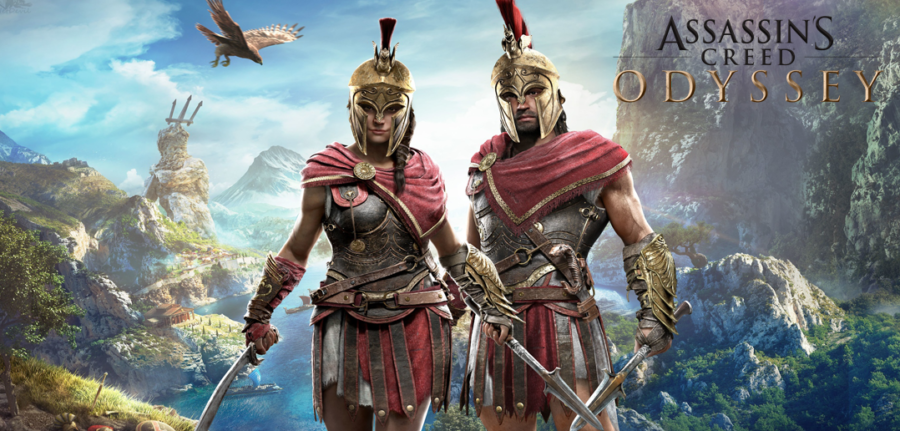 Atari

2600	1977
5200	1982
7800	1984
Lynx	1989
Jaguar	1993
Nintendo

Color TV-Game 	1977
NES		1983
Super NES	1990
N64		1996
Gamecube	2001
Wii		2006
Wii U		2012
Switch		2017
PlayStation

PS1	1994
PS2	2004
PS3	2006
PS4	2013
PS5	2020
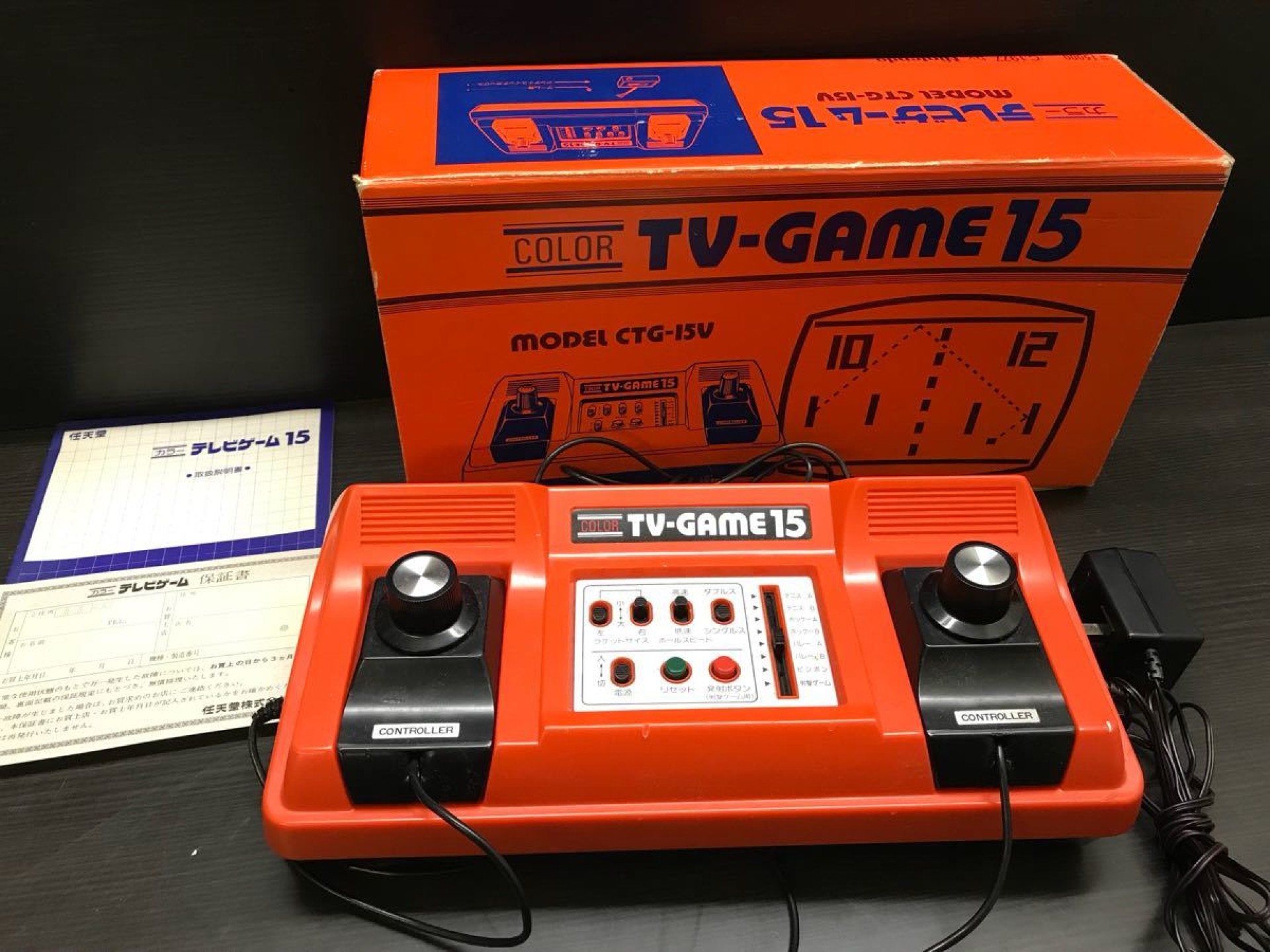 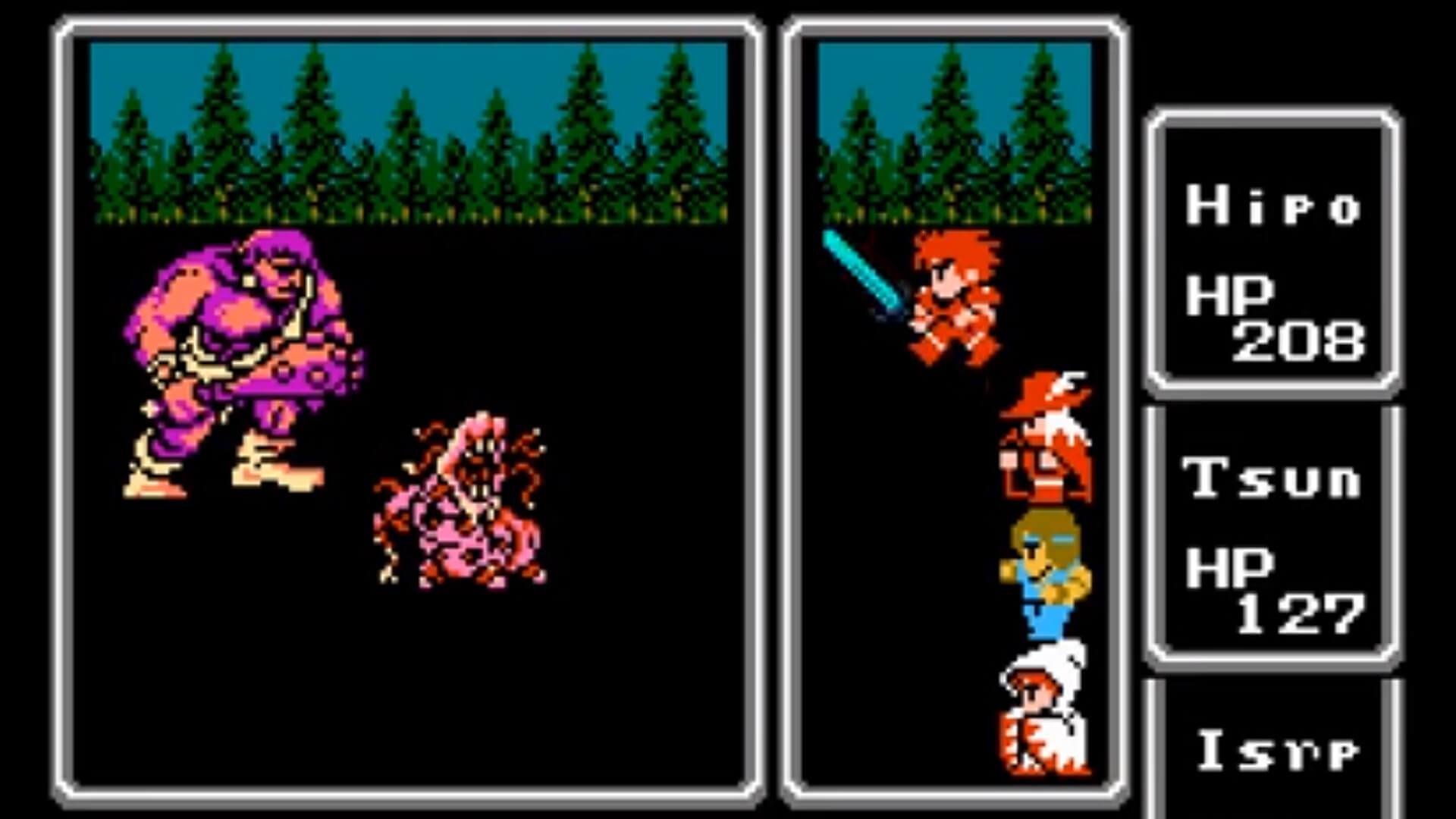 Assassin’s Creed Dates: Every 1 or 2 years since its inception in 2007

Final Fantasy Dates: Every 1, 2, or 3 years since its inception in 1987
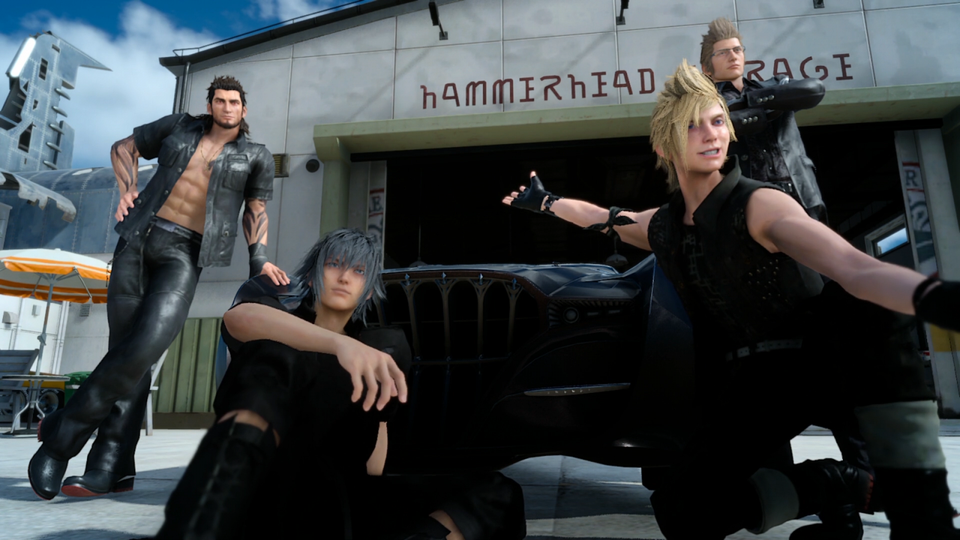 Problems for the Digital Archaeologist:
 
Do we collect data on the digital artifacts in real-time? How much (and what) to collect?

Do we wait to see what the history of use is, and what people choose to remember/forget, and then conduct research?
(more) Problems for the Digital Archaeologist

Access to developers’ intellectual property (IP) and permission to publish.
 
Absence of corporate archiving (Lion’s Head Studios after Microsoft’s acquisition)

Absence of physical games media (modern consoles without CD/DVD/Blu-ray slots)

Reduction in access to working, legacy hardware
Internet Archive / MAME
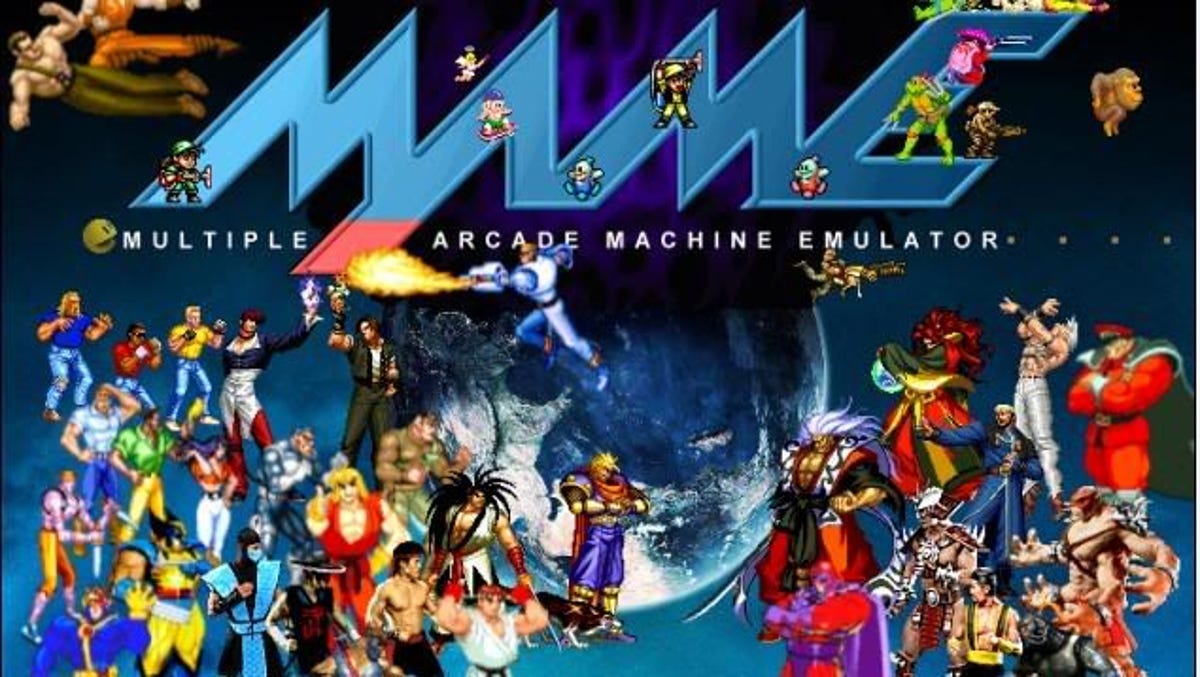 We are witnessing in real-time the disappearance of our digital material culture.
Archaeology must adapt.
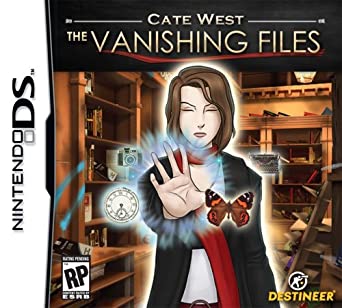 [This slide intentionally left blank]